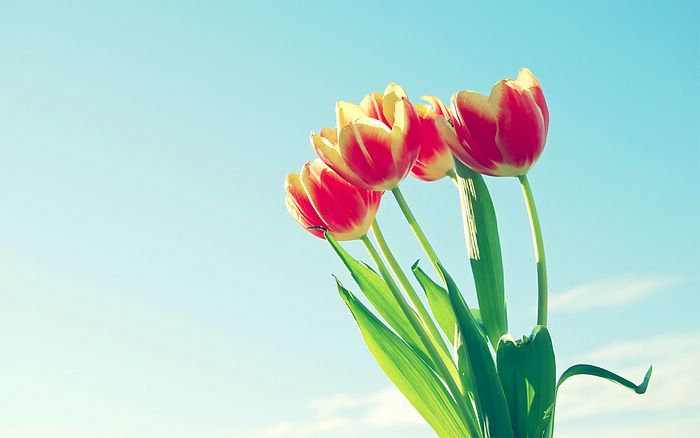 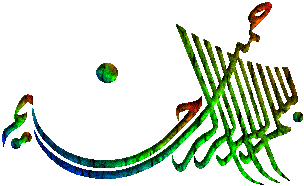 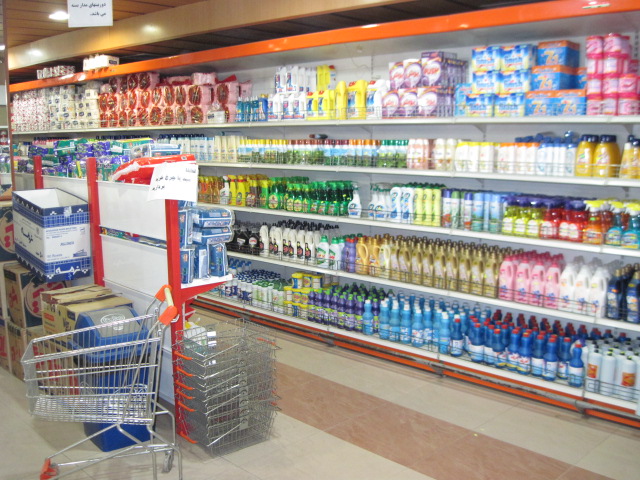 مصرف
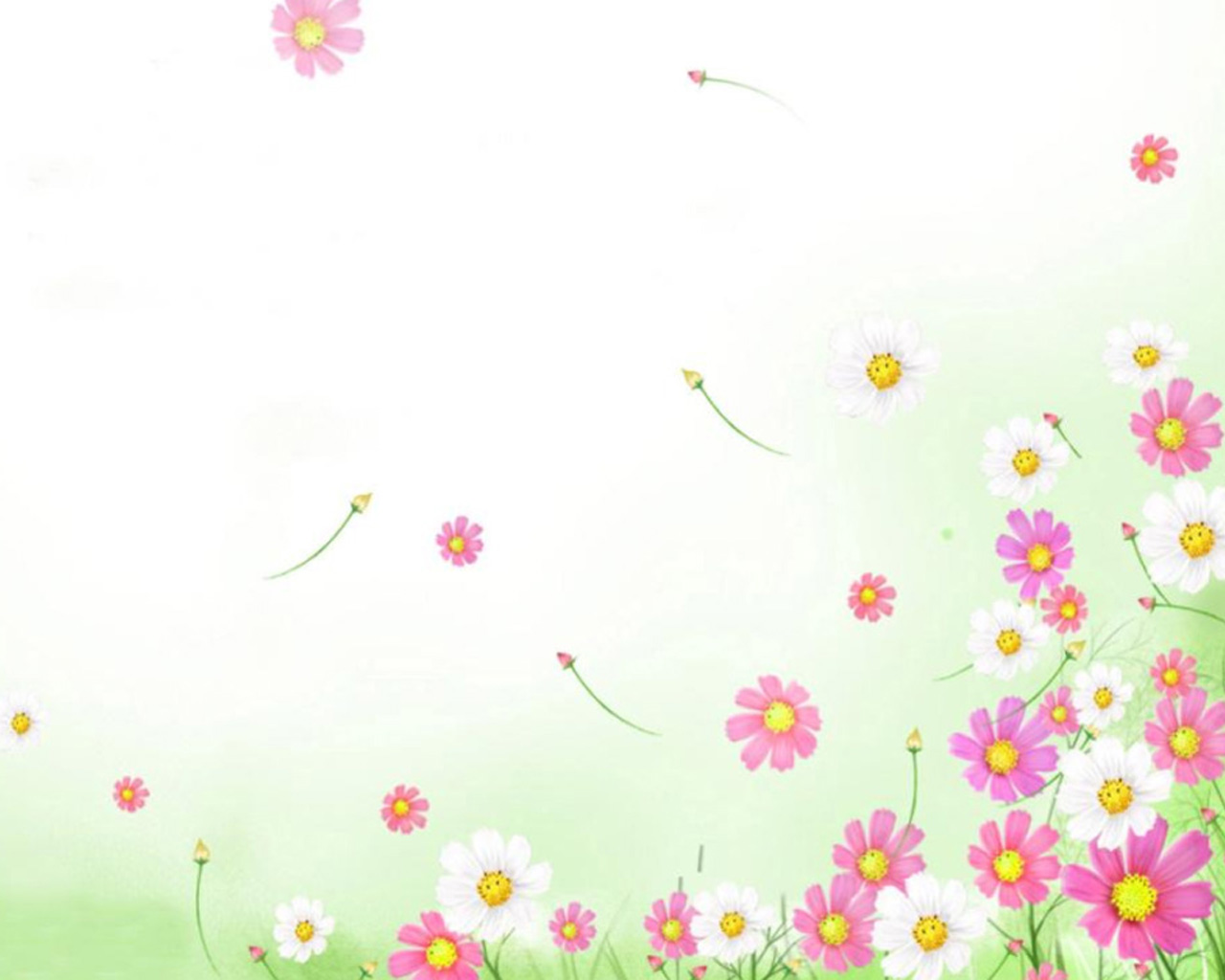 مصرف کننده کسی است که کالاها و خدمات را به منظور رفع نیازهای خود می خرد.
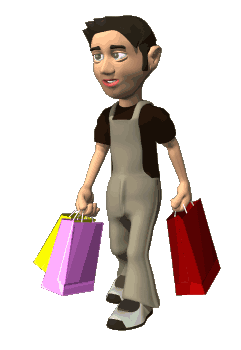 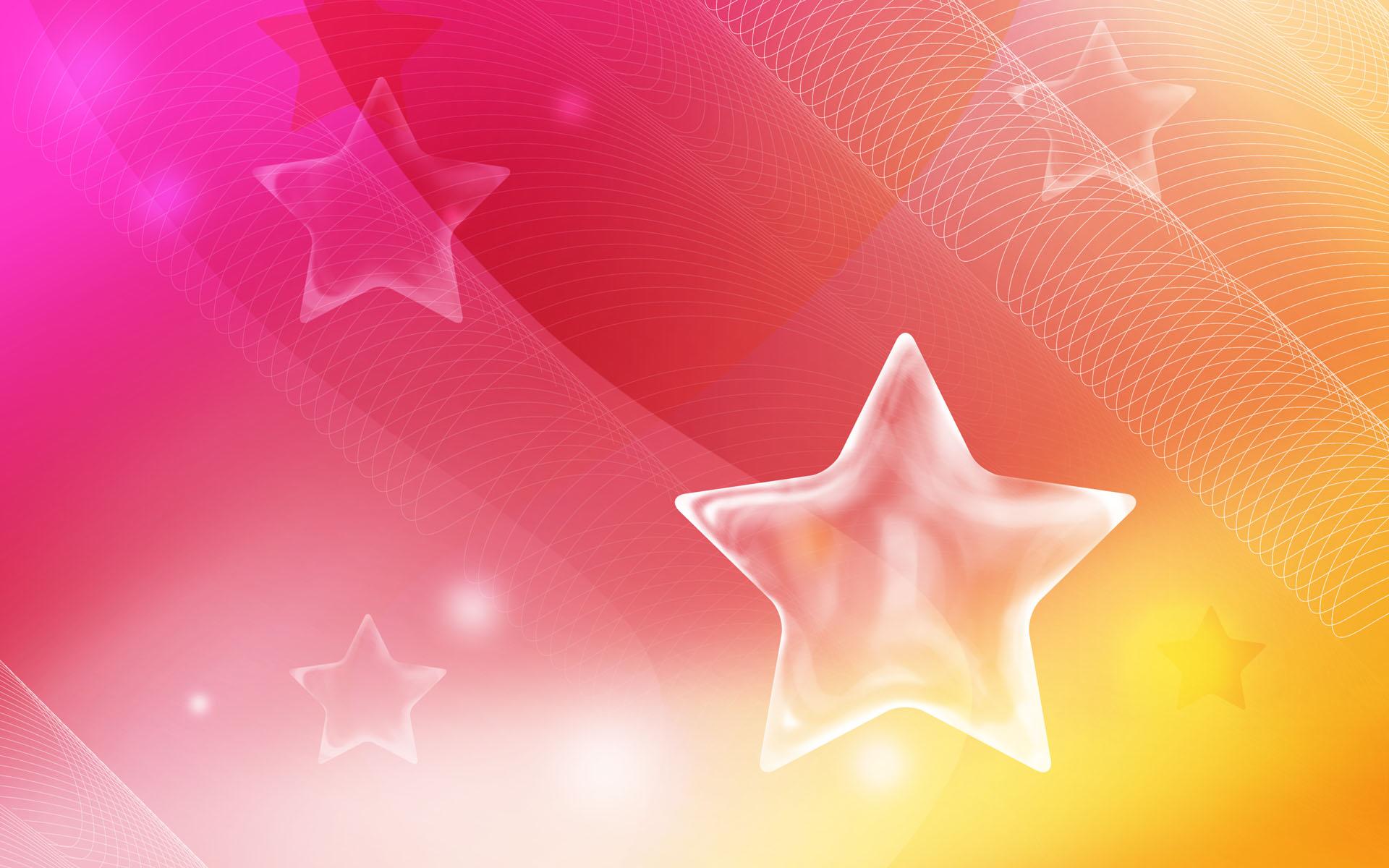 نیاز اصلی برای خرید
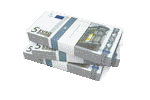 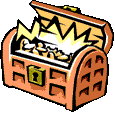 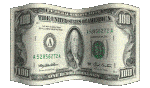 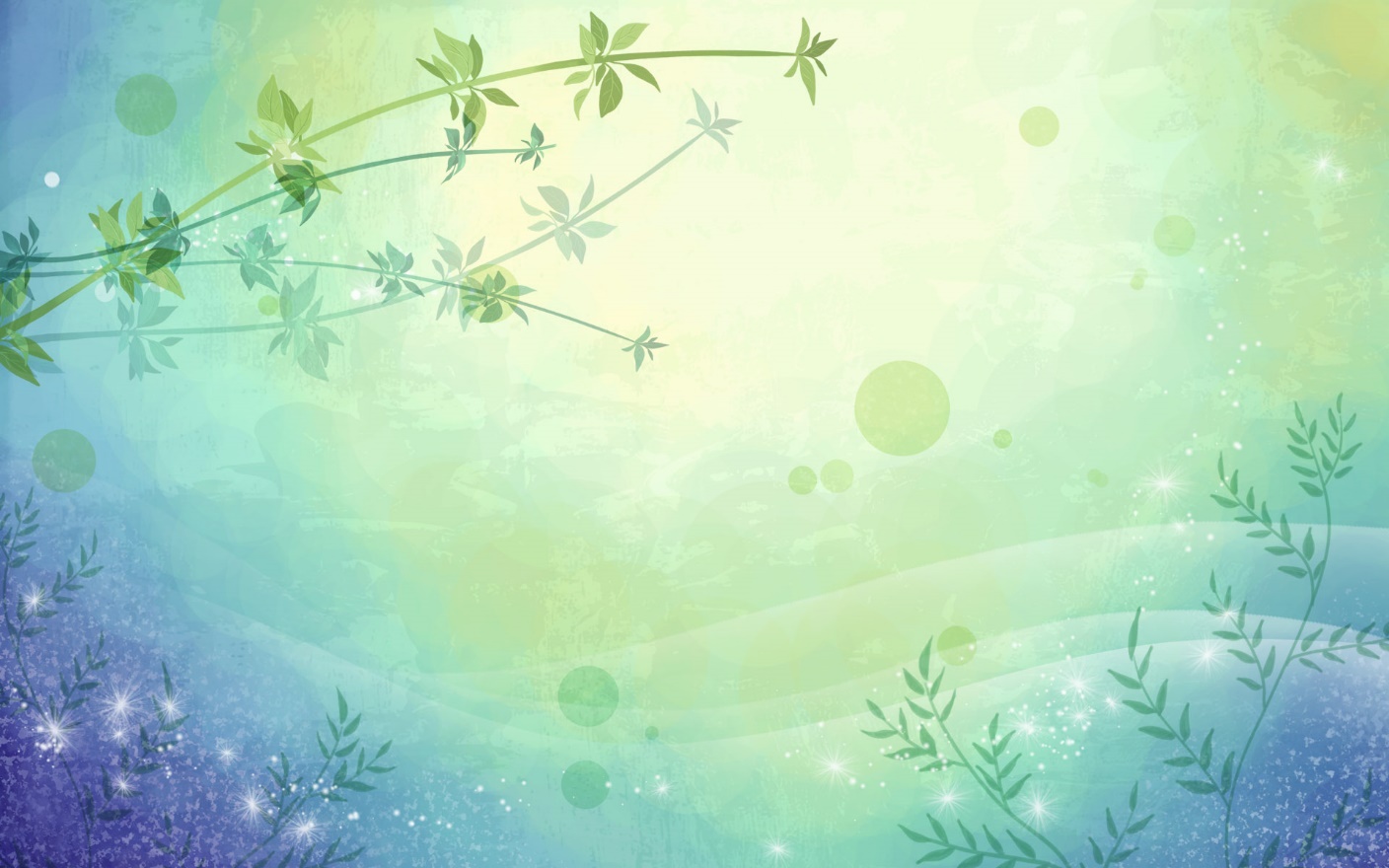 در گذشته های دور قبل از آنکه پول به عنوان وسیله ای برای مبادله استفاده شود
مبادله به صورت کالا با کالا انجام می شد.
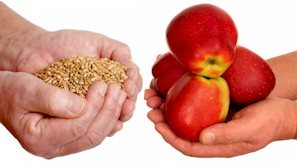 به تدریج مشکلاتی پیش آمد. مثلاً گاهی شخصی برنج داشت و می خواست آن را با 
کفش عوض کند اما کسی که کفش داشت نیازی به برنج نداشت.
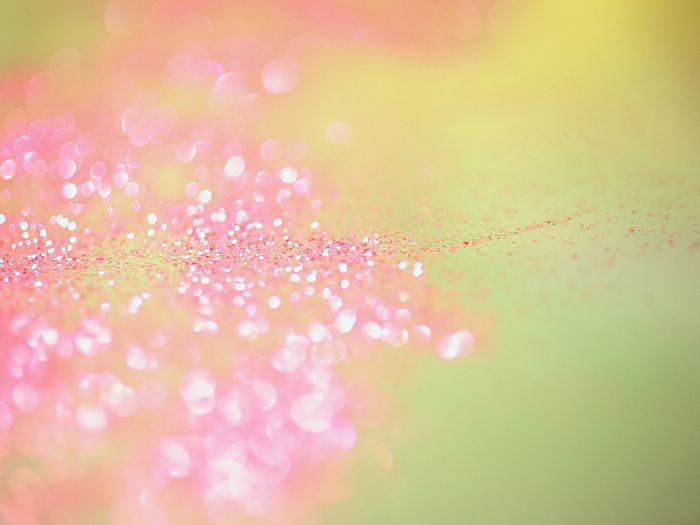 به تدریج انسان ها پی بردند که بعضی کالاها مشتریان بیشتری دارند. برای مثال در یک منطقه چای خیلی ارزشمند بود، در یک منطقه دیگر پوست و ... به این کالاها، کالای واسطه ای می گفتند. از آن پس مردم کالای خود را با کالای واسطه ای مبادله می کردند.
مثلا ساکنان سواحل دریا ماهی را به عنوان کالای واسطه انتخاب کردند.
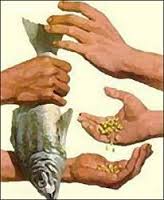 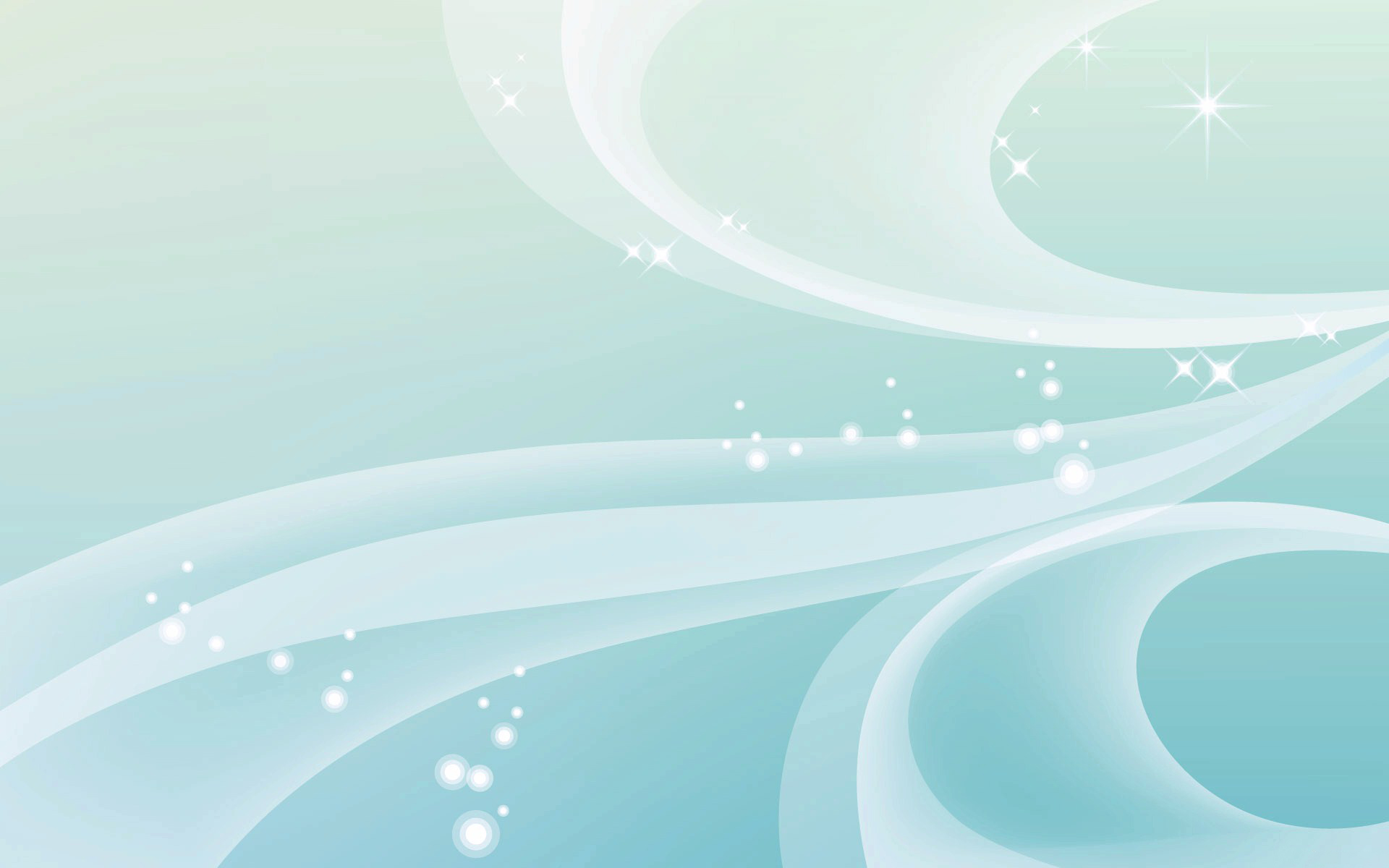 مبادله با کالای واسطه ای نیز مشکلاتی داشت. بعضی کالاهای واسطه ای حجم زیادی داشتند و یا به مرور زمان فاسد می شدند. کم کم بشر به این فکر افتاد که از فلزاتی مانند طلا، نقره ، مس و ... به جای کالای واسطه ای استفاده کنند. این فلزات کم حجم بودند و فاسد نمی شدند. با ضرب سکه پول فلزی به وجود آمد.
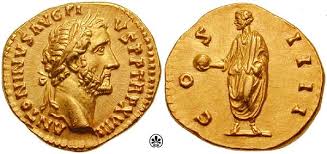 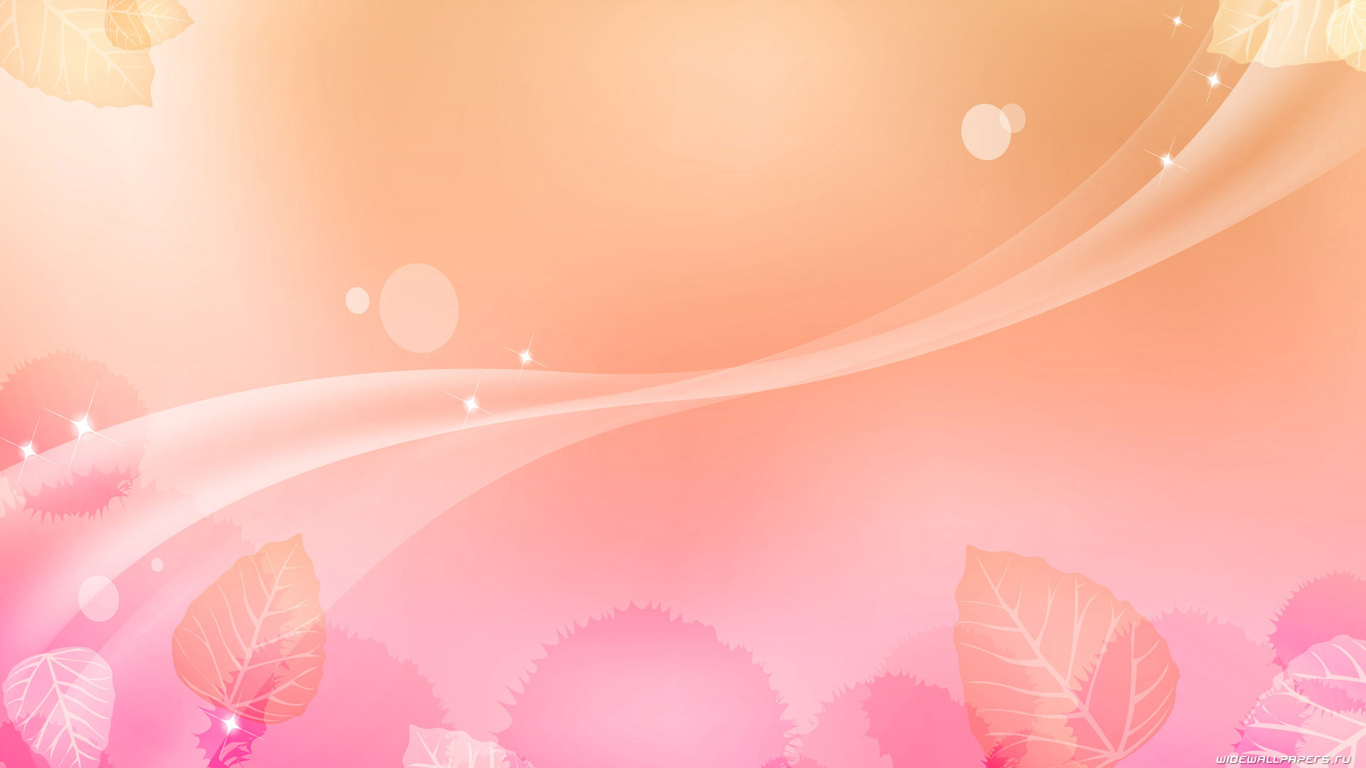 نشر پول کاغذی در دوران پیشین به صور مختلف وجود داشته مثلا در روم قبل از میلاد، صراف ها به اشخاصی كه مسكوكات (فلزات قيمتي) خود را پیش آنها به امانت مي‌گذاشتند، سندي به عنوان "قبض رسید" مي‌دادند. این اسناد كه به همين عنوان "قبض رسید" معروف بودند، به اعتبار صراف صادركننده در بازار دست به دست مي‌گشتند و عملا وظایف پول مسكوك و رایج آن زمان را انجام مي‌دادند.
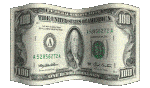 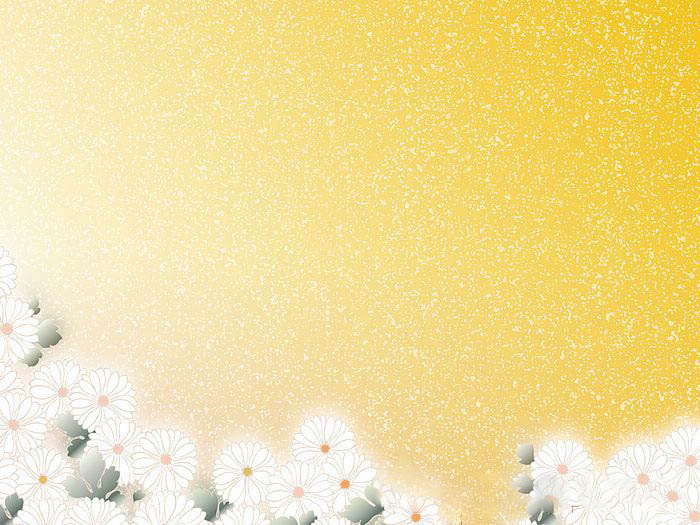 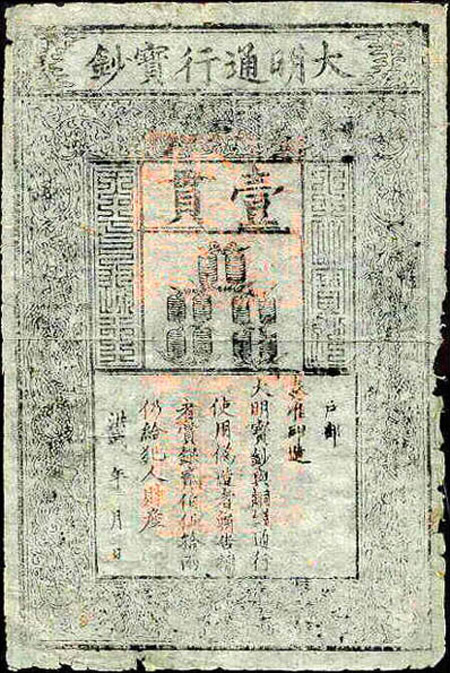 قدیمی ترین اسکناس شناخته شده در ایران، نامی چینی داشت. این اسکناس یک درهمی، منقش به لا اله الا الله و محمدرسول الله، که در زمان فرمانروایی مغول ها به سال ٦٩٣ هجری قمری( 742 سال پیش) در تبریز به چاپ رسیده، "چاو مبارک" نام داشته است. چینی ها اولین کسانی بودند که در اواسط قرن دهم میلادی ابزار مبادله ای شبیه به اسکناس ابداع کردند و نام آنرا چاو گذاشتند.
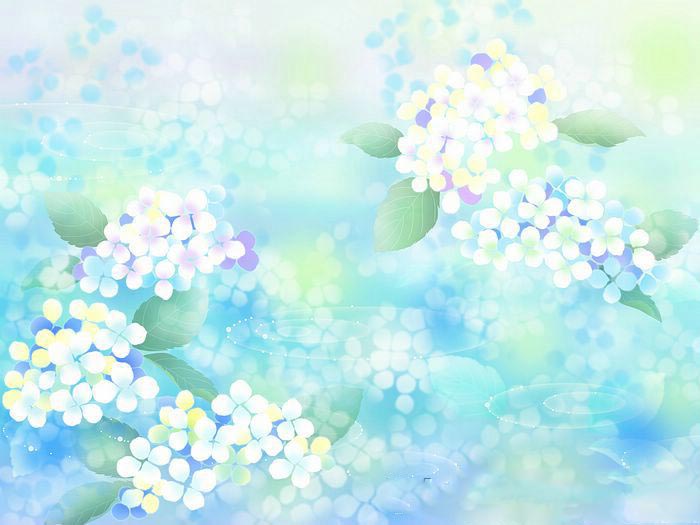 امروزه علاوه بر پول کاغذی از کارت خرید اعتباری نیز برای مبادله استفاده می شود.
خریدار با استفاده از کارت خرید اعتباری خود به ازای مبلغ کالا از پولی که در بانک دارد برداشت و به حساب فروشنده می ریزد.
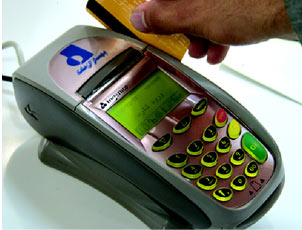 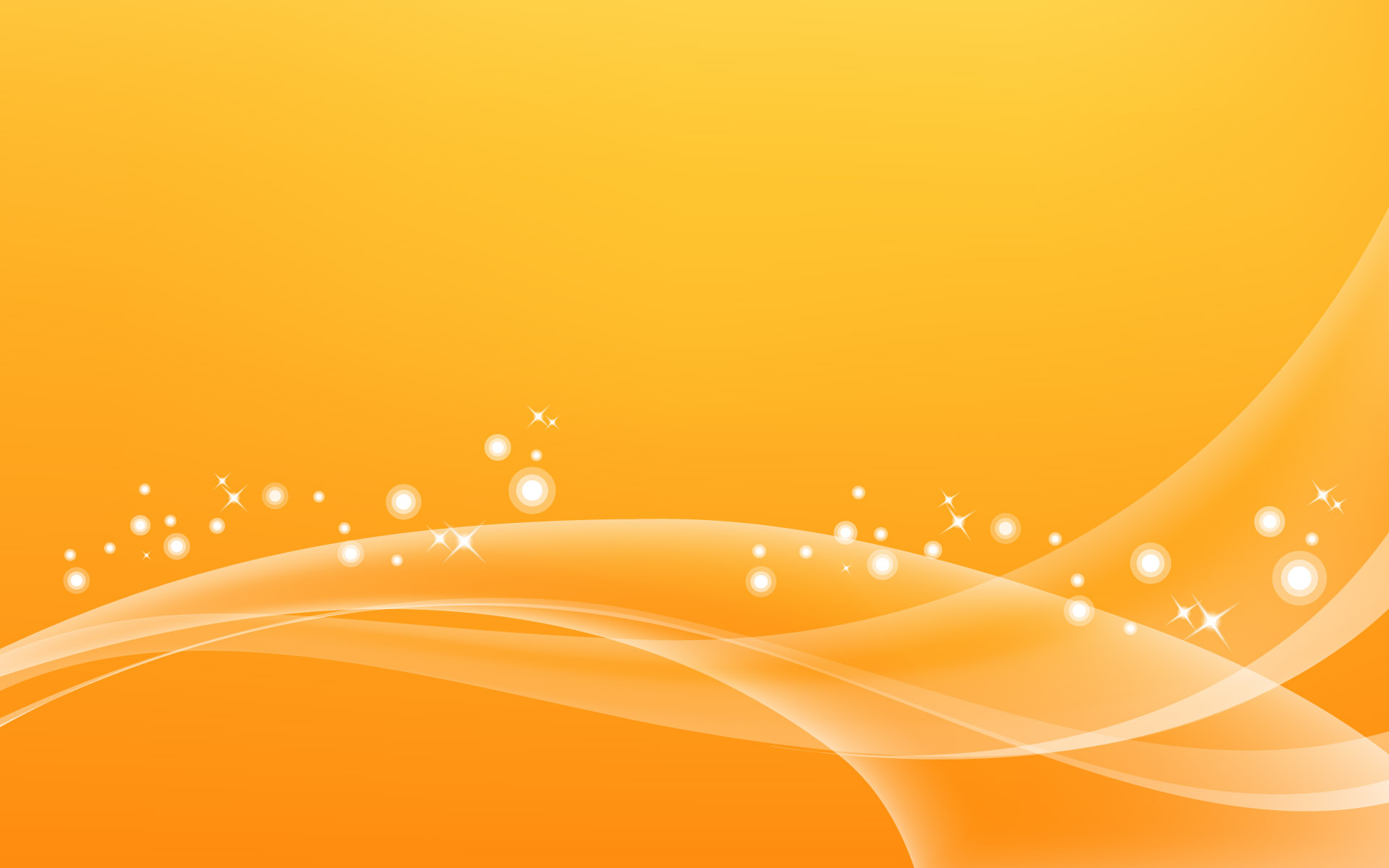 حقوق مصرف کننده
برای رعایت و احترام به حقوق مصرف کننده چه کارهایی باید انجام شود؟
تصویب قوانین و مقررات
برچسب مشخصات کالا
استاندارد
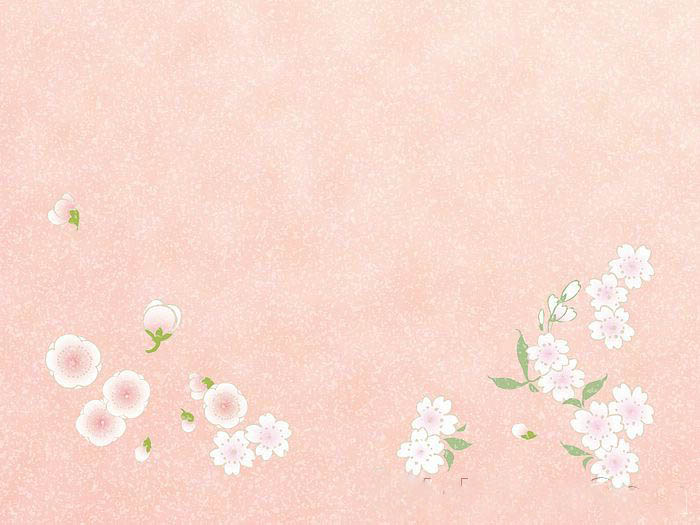 تصویب قوانین و مقررات
مثلاً طبق قانون اگر کسی در مواد خوردنی و آشامیدنی و آرایشی و بهداشتی، رنگ ها و مواد تقلبی به کار ببرد، حتی اگر به مصرف کننده آسیبی نرسیده باشد سازنده آن ماده به زندان محکوم می شود.
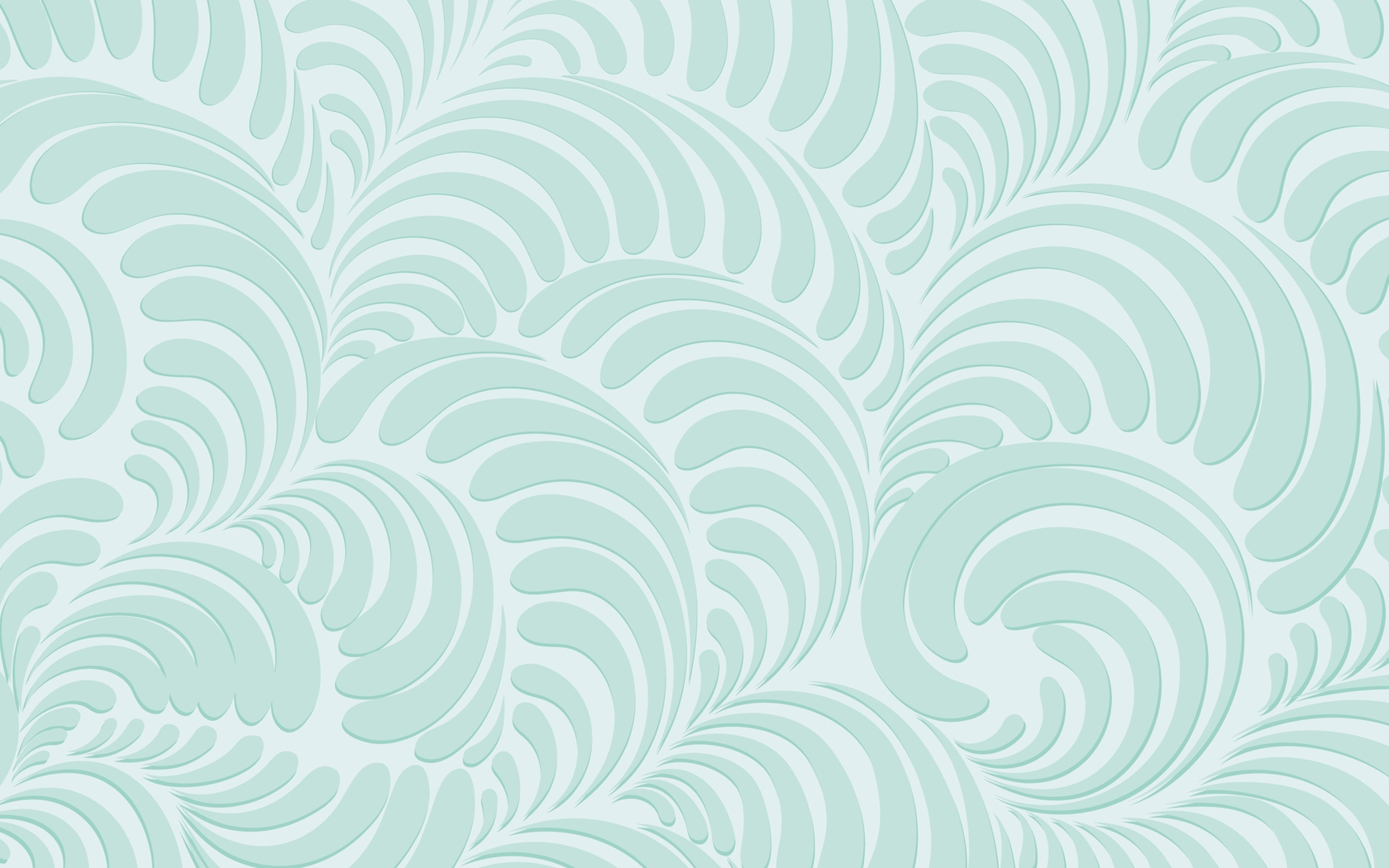 کشف و توقیف کارگاه تولید آلوچه غیر بهداشتی در پاکدشت
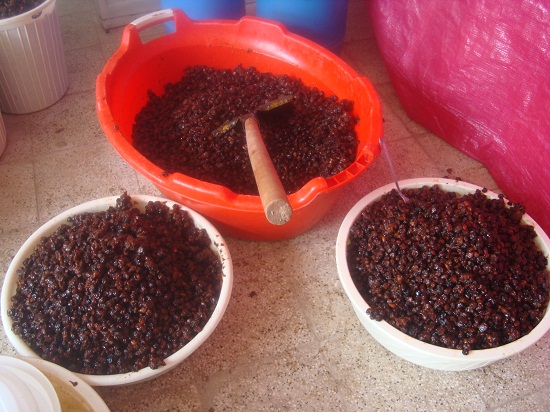 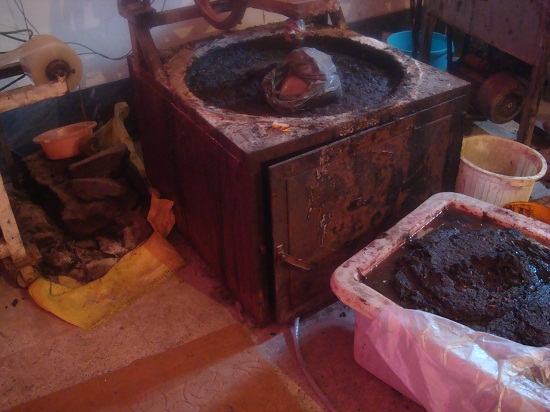 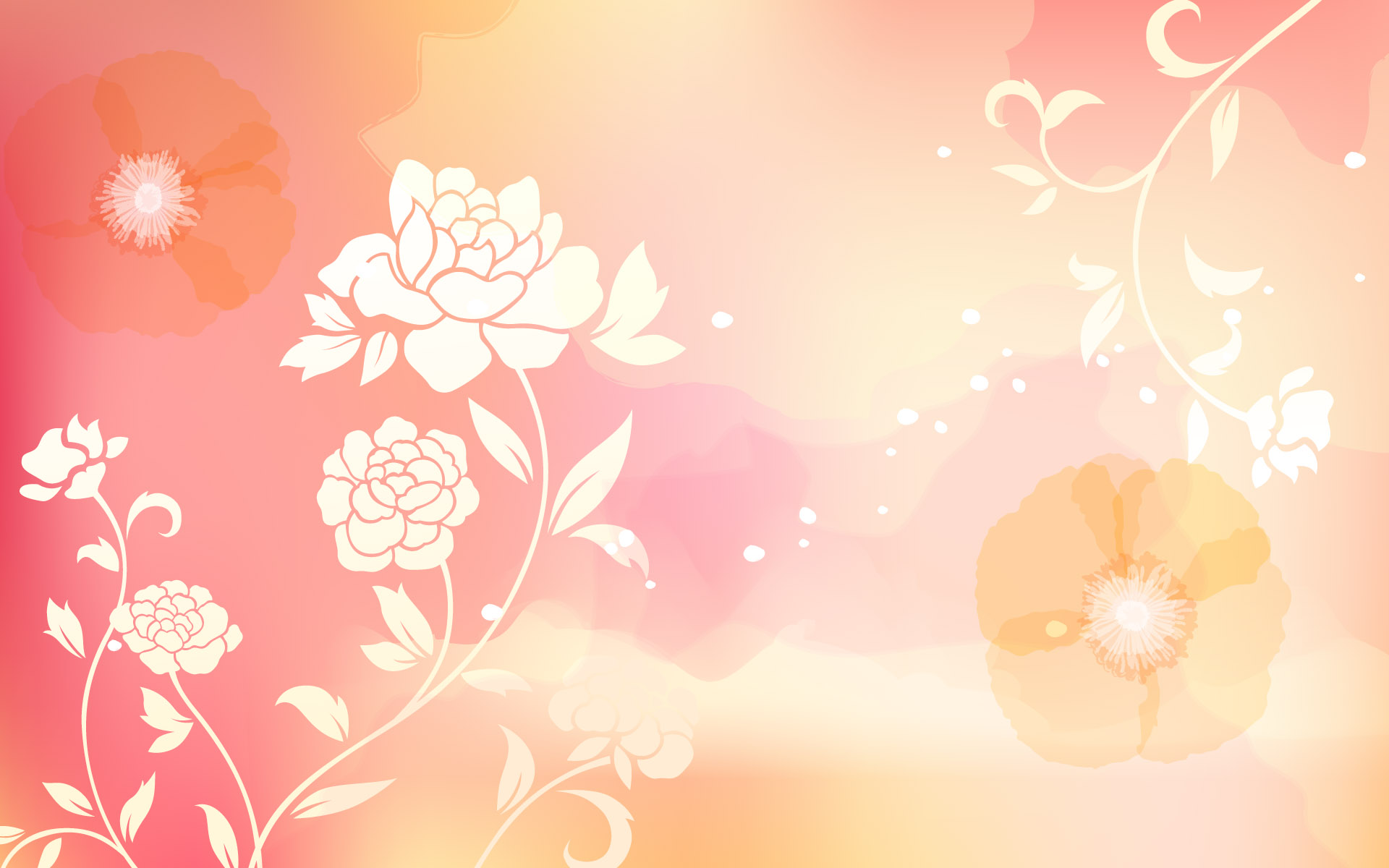 برچسب مشخصات کالا
تولید کنندگان موظف اند روی برچسب کالاها اطلاعات و ویژگی های آن کالا را بنویسند و در اختیار مشتری قرار دهند. اطلاعاتی مانند:
شماره جواز تولید، آدرس محل کارخانه یا محل تولید، قیمت کالا، مواد به کار رفته در آن، تاریخ مصرف ( مواد غذایی و بهداشتی) نکات ایمنی و ...
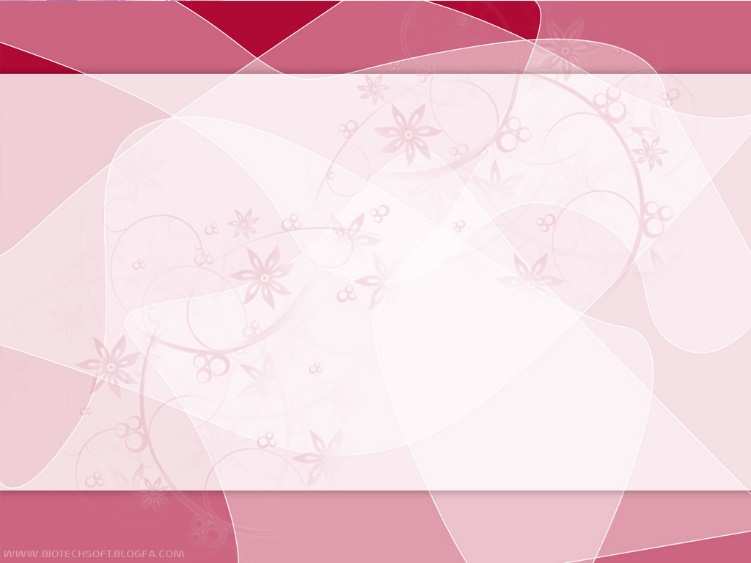 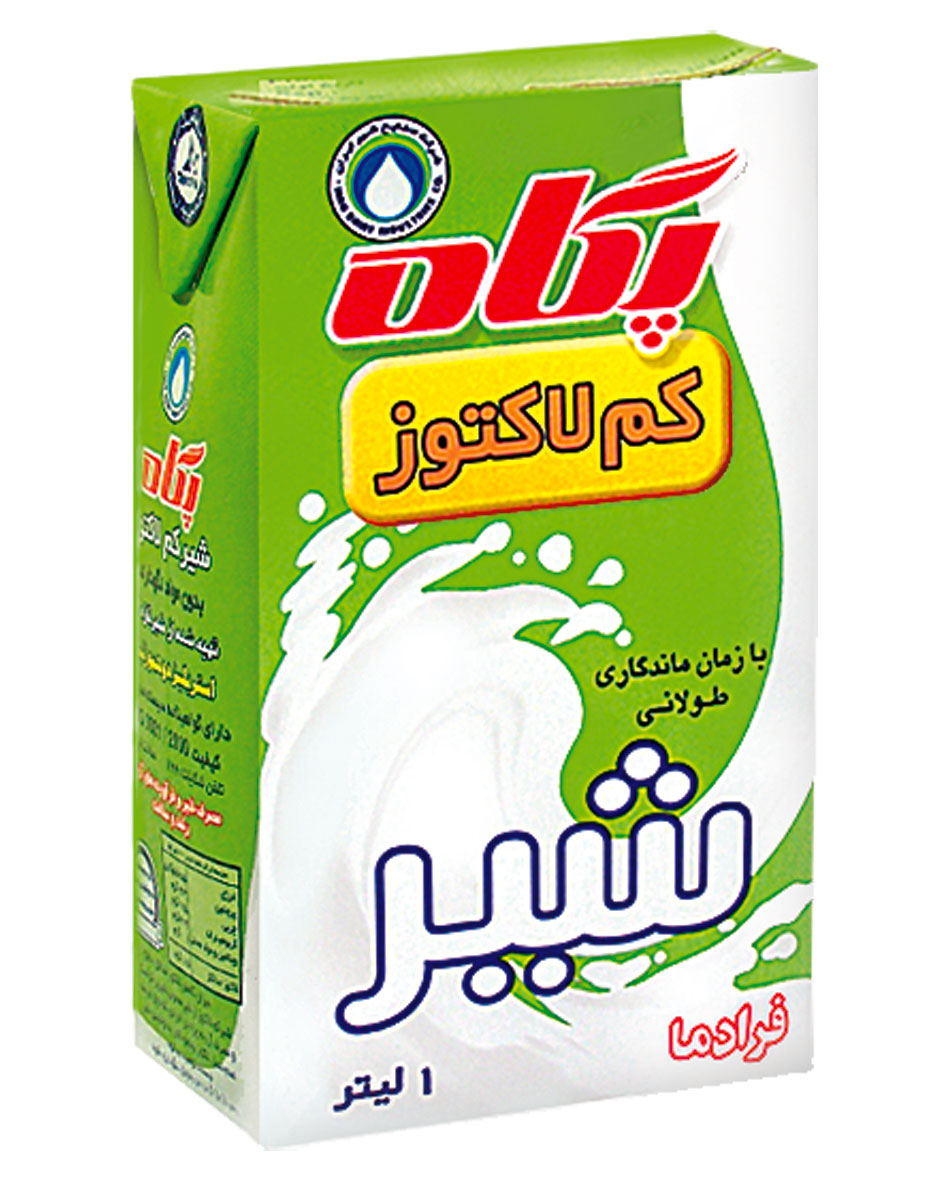 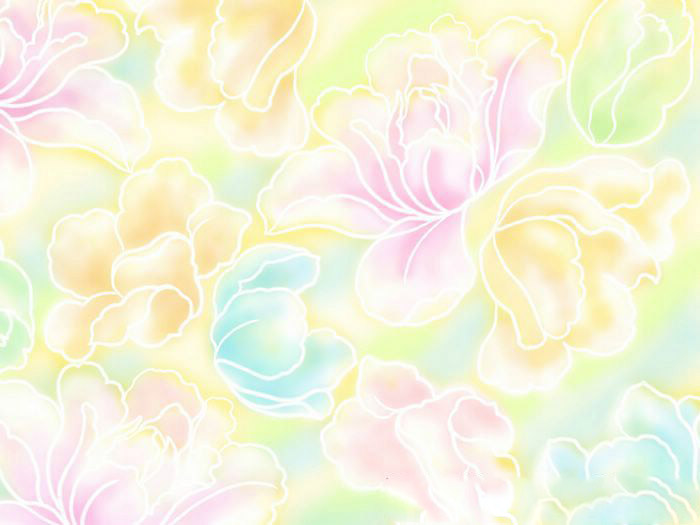 استاندارد
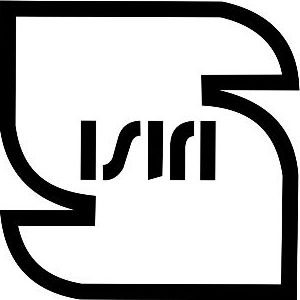 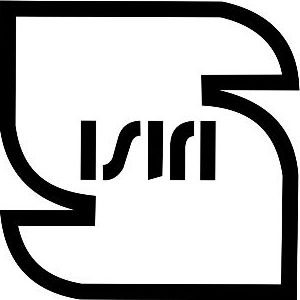 استاندارد= کلمه انگلیسی به معنای نمونه قابل قبول
تولیدکنندگان باید یک سری معیارها و ویژگی ها را برای تولید کالا رعایت کنند.
مواد خوراکی:
باید مواد افزودنی یا رنگ های مجاز آن در حدی باشد که به بدن آسیب نرساند.
مواد بهداشتی:
باید مواد شیمیایی به کار رفته به اندازه لازم باشد تا به پوست و بدن آسیب نرساند.
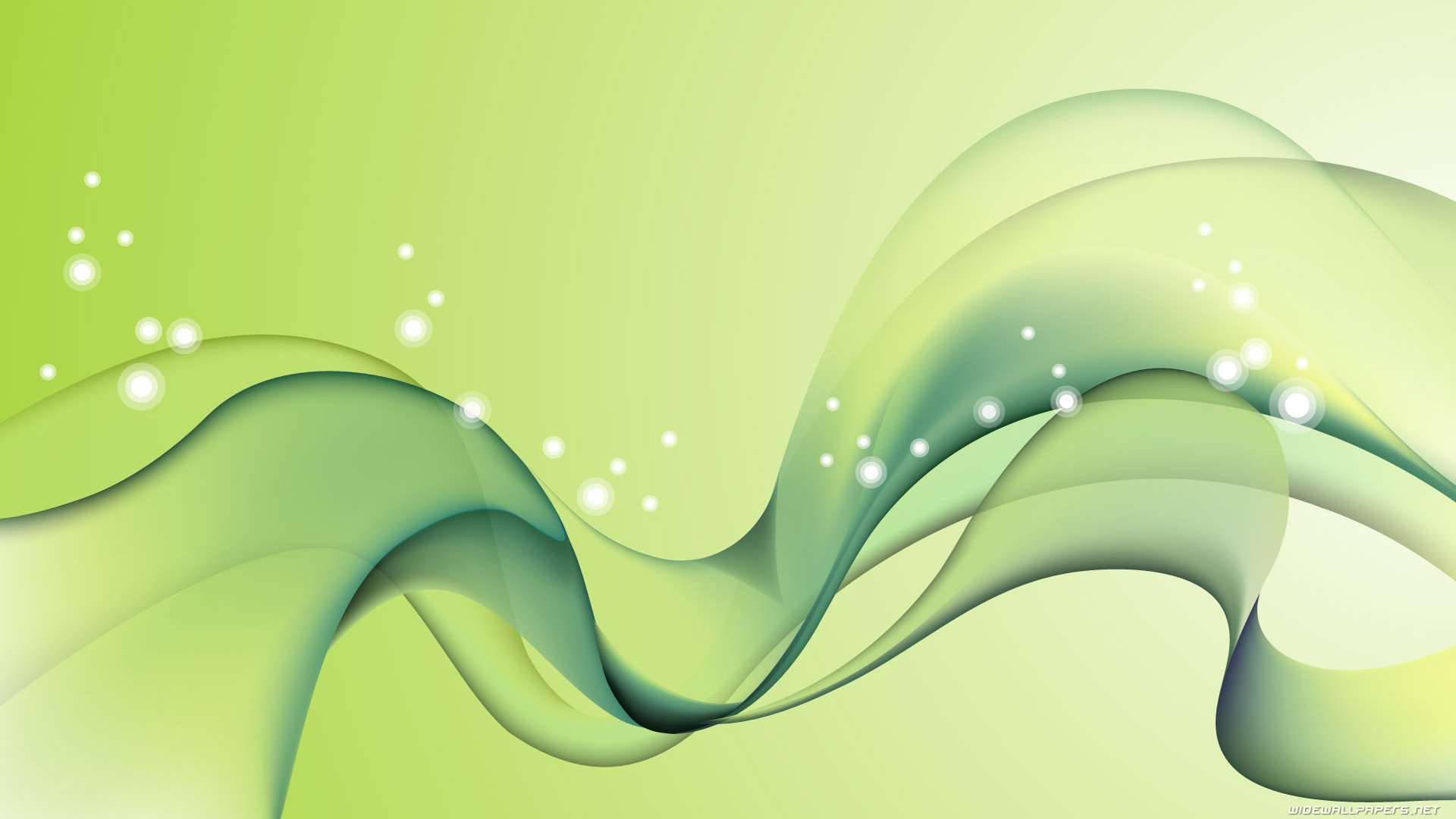 استاندارد مربوط به همه کالاها است.
بعضی از کالاها در صورت نداشتن استاندارد ممکن است جان انسان را به خطر بیندازند!
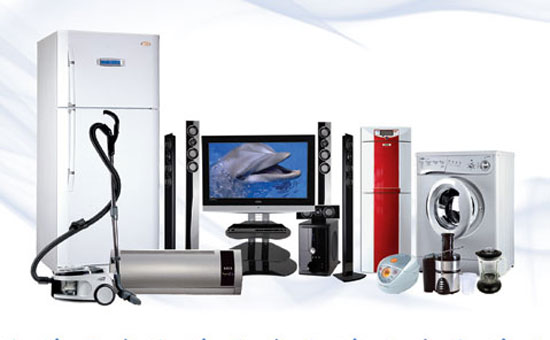 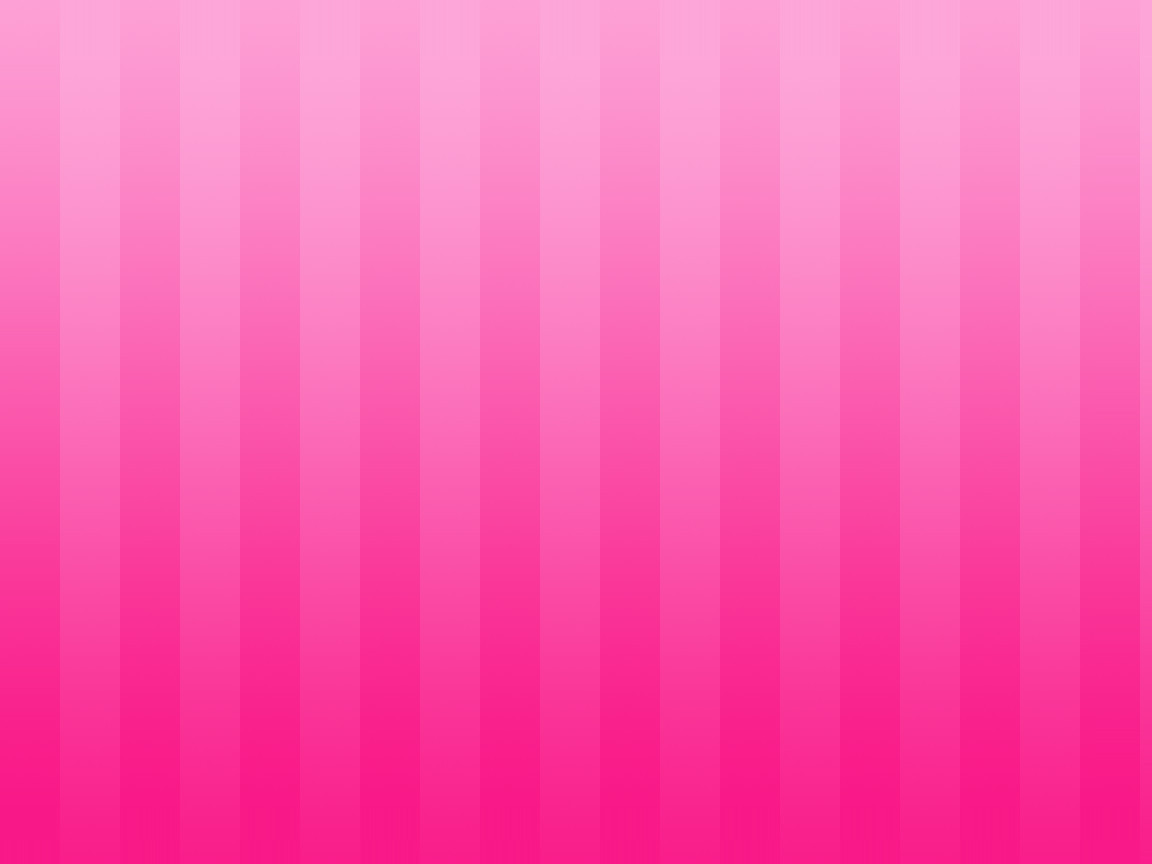 وسایل الکتریکی و وسایل گرمایشی مانند بخاری اگر استاندارد نداشته باشند
 ایمنی استفاده کنندگان را به خطر می اندازند.
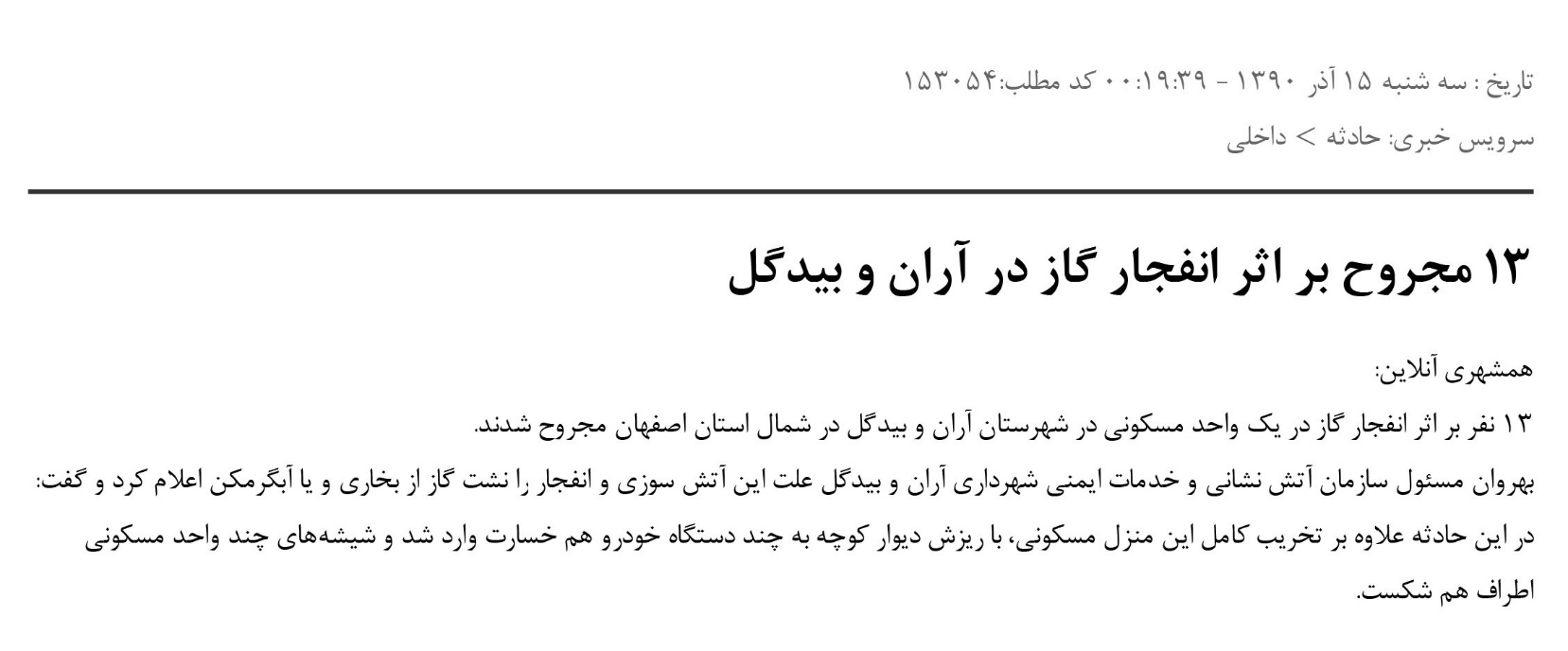 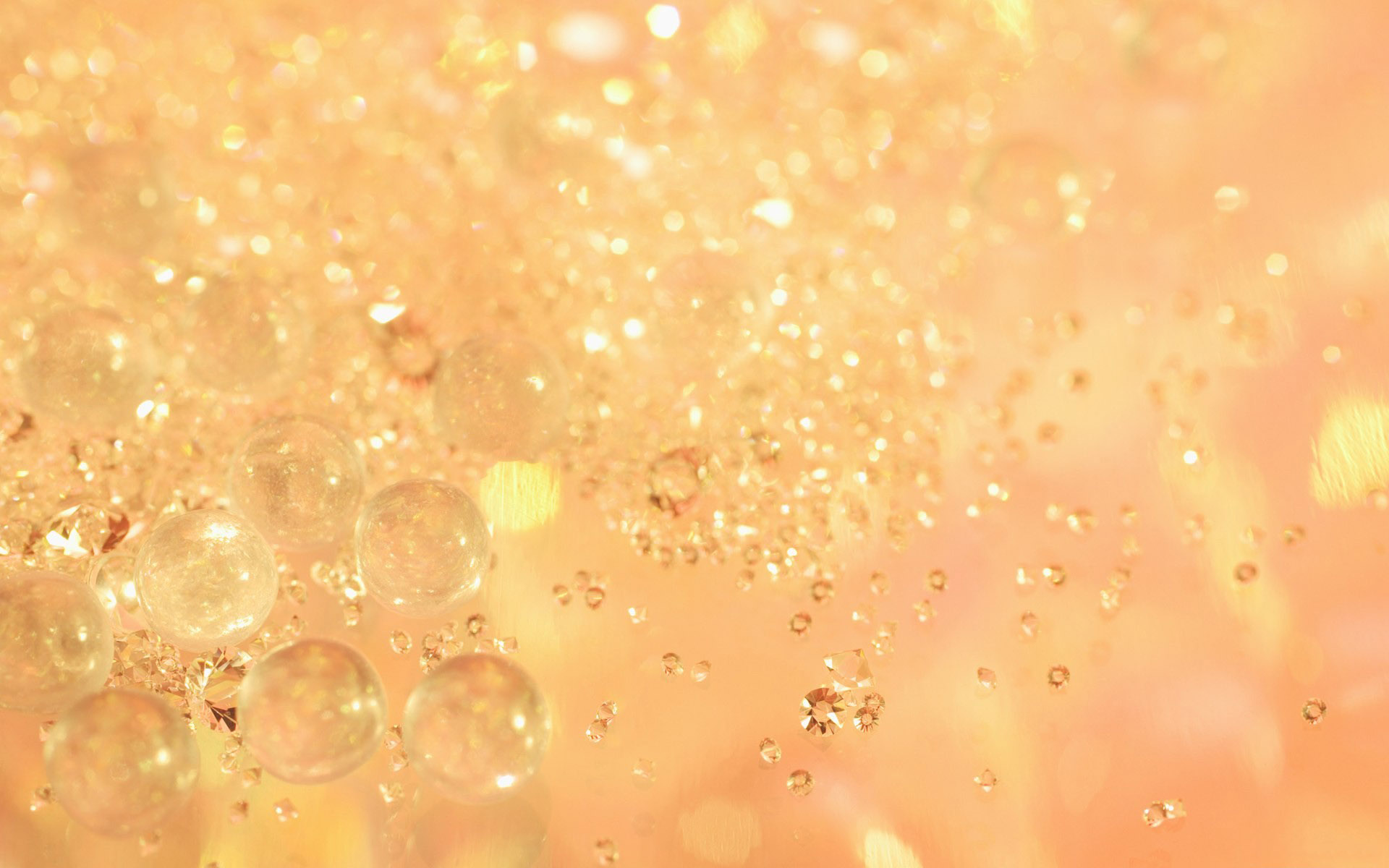 در ایران مؤسسه ای به نام مؤسسه استاندارد و تحقیقات صنعتی ایران وجود دارد.
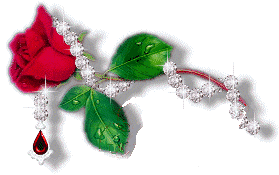 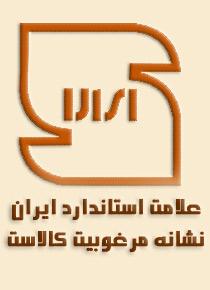 این مؤسسه با آزمایشگاه ها و ابزاری که در اختیار دارد
 کیفیت کالاهای مختلف را می سنجد و درصورت تأیید اجازه چاپ علامت استاندارد را به آن کالا می دهد.
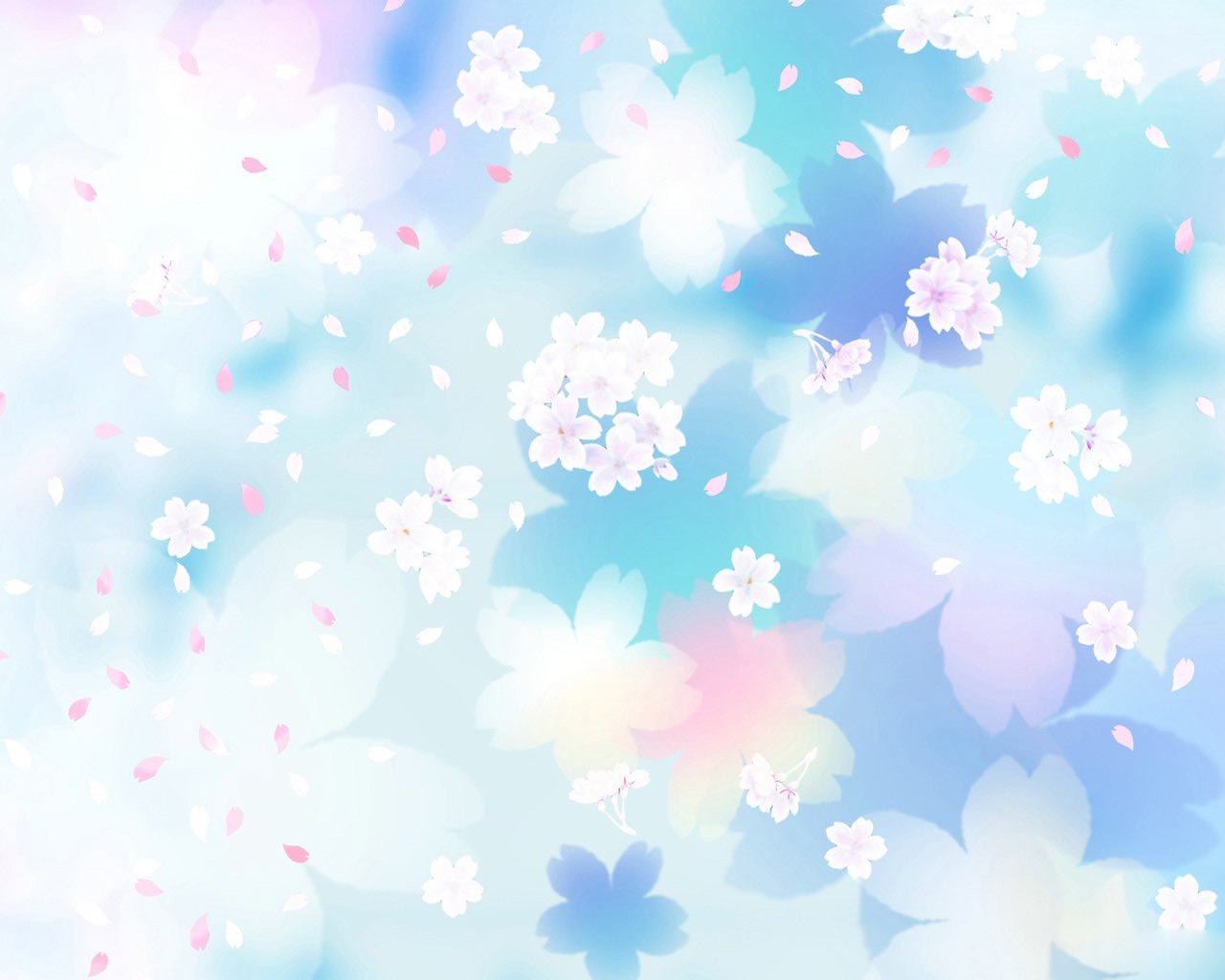 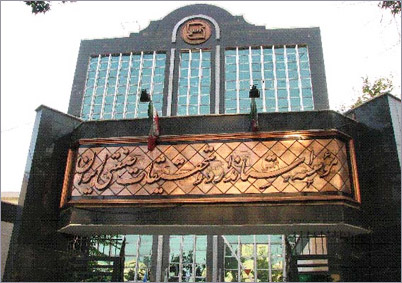 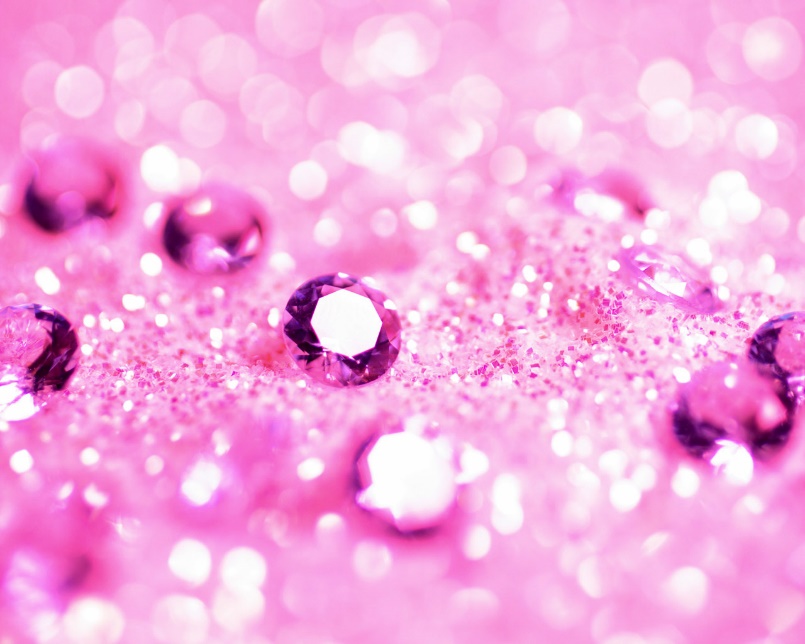 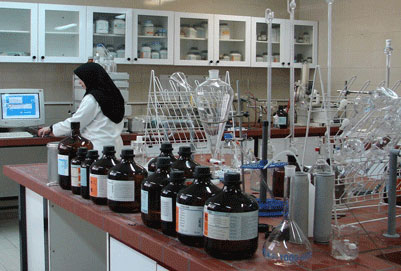 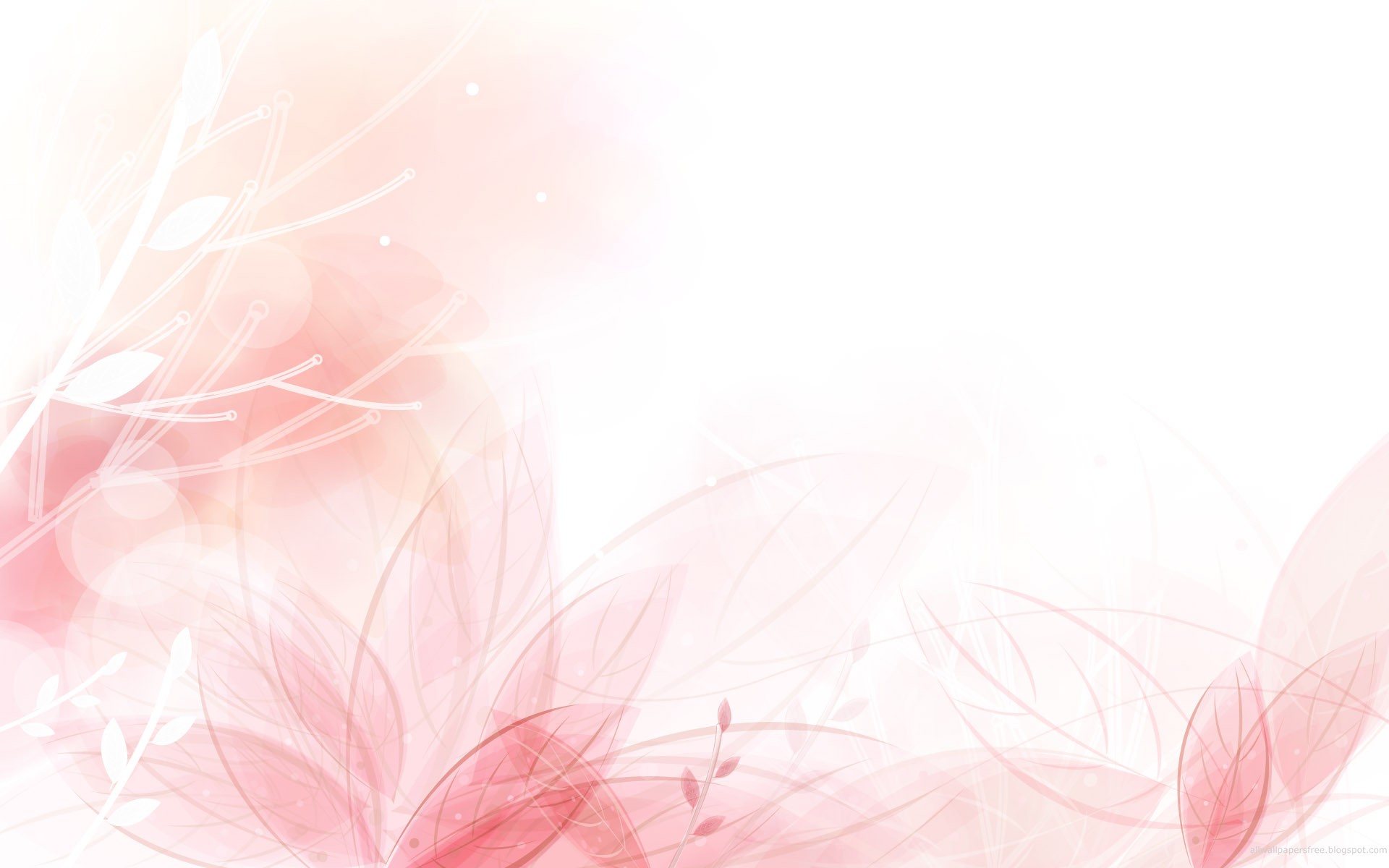 مسئولیت های مصرف کننده:
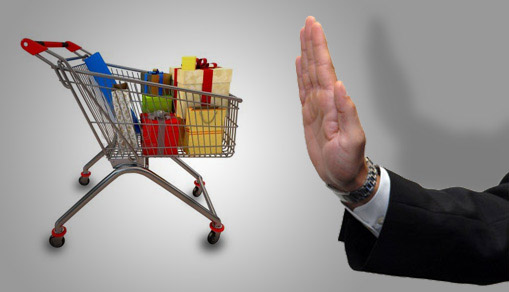 پرهیز از مصرف گرایی
مصرف گرایی یعنی اینکه بدون داشتن نیاز واقعی بخواهیم برای تفریح یا خودنمایی و چشم و همچشمی با دیگران کالایی را بخریم.
فرد مصرف گرا خیلی زود تحت تأثیر مد و آگهی های تبلیغاتی قرار می گیرد.
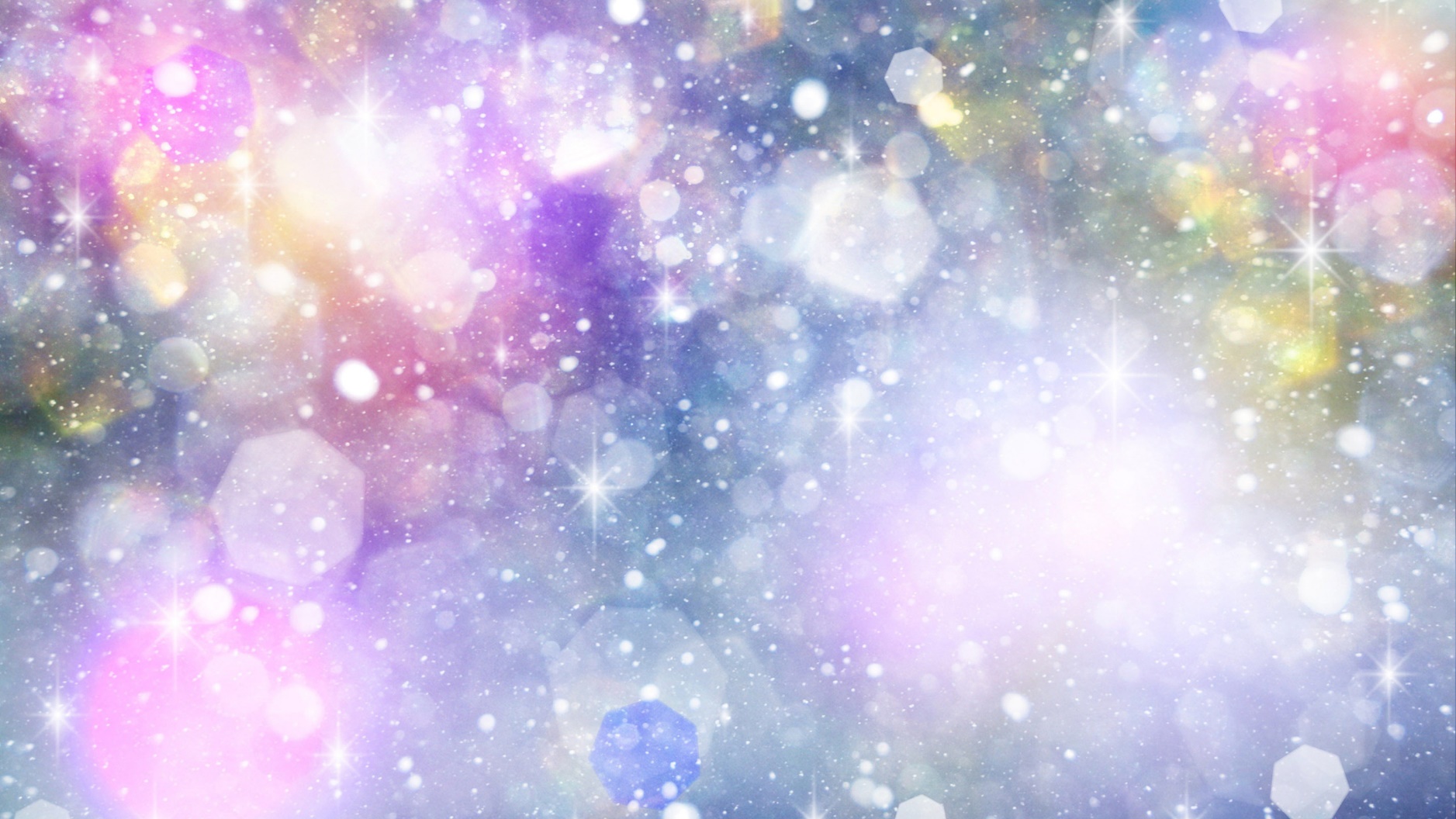 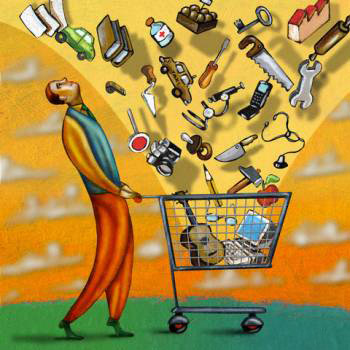 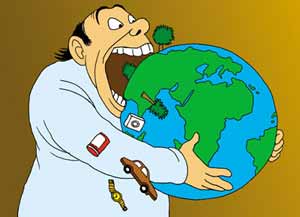 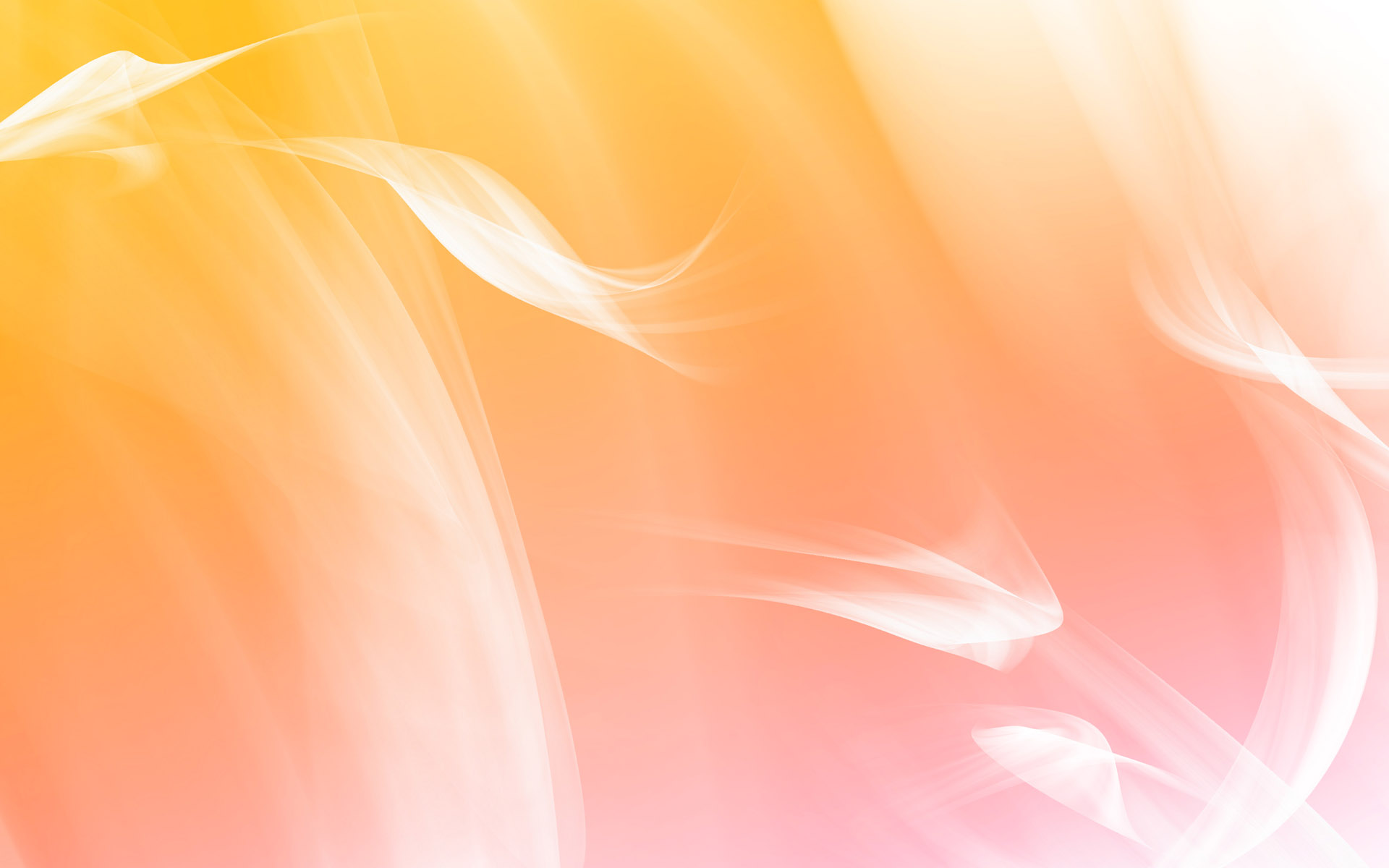 مصرف گرایی باعث اسراف می شود.
اسراف و ریخت و پاش گناهی نابخشودنی است.
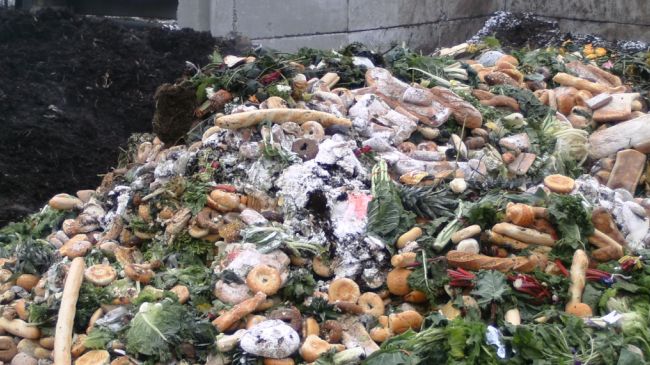 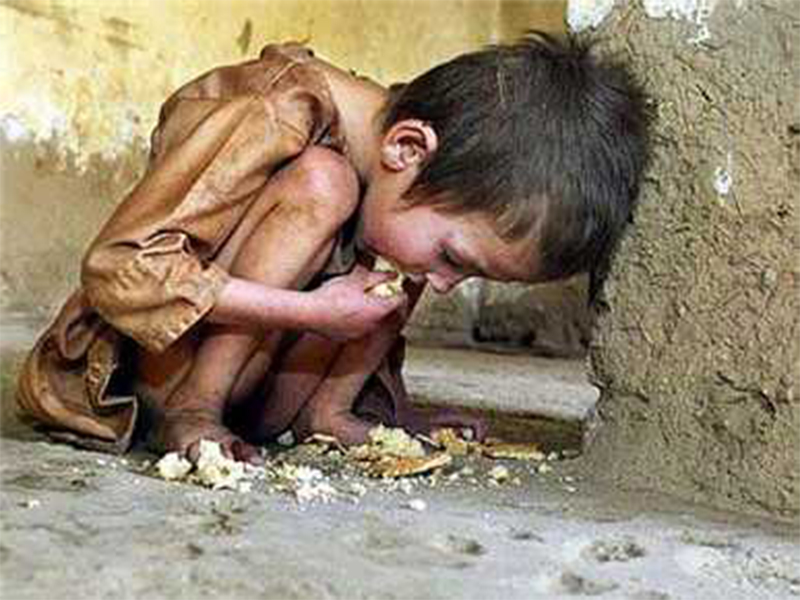 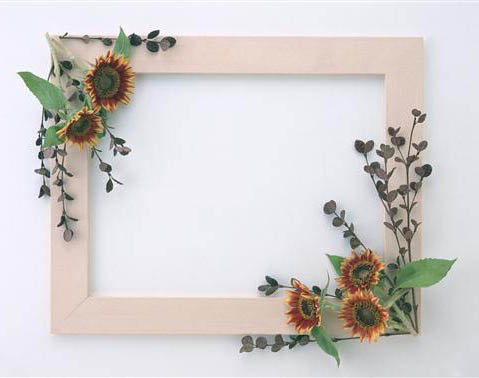 اِنَّ المُبَذّرینَ کانوُا اِخوانَ الشّیاطین
همانا مُبَذرین ( ریخت و پاش کنندگان) 
برادران شیاطین اند.
سوره اسراء، آیه 27
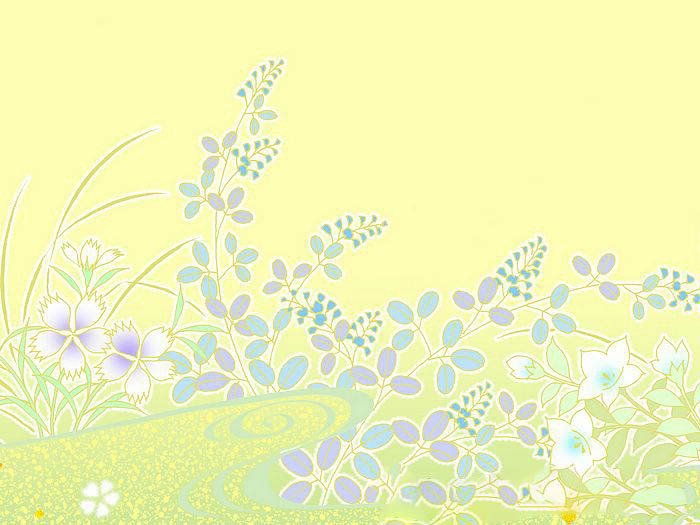 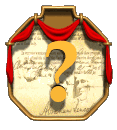 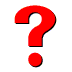 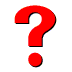 به نظر شما مصرف گرایی چه تأثیری بر محیط زیست می تواند داشته باشد؟
مصرف گرایی به شدت به محیط زیست آسیب می زند. 
زیرا باعث تولید انبوه زباله می شود.
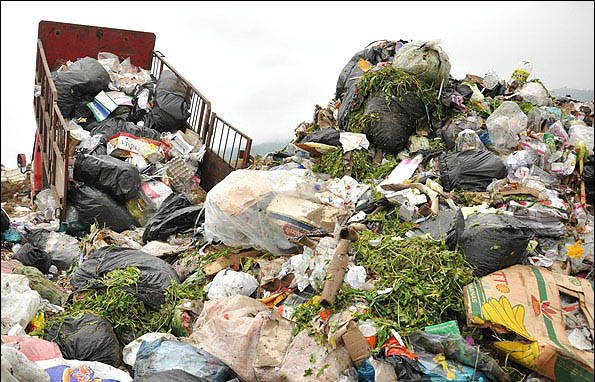 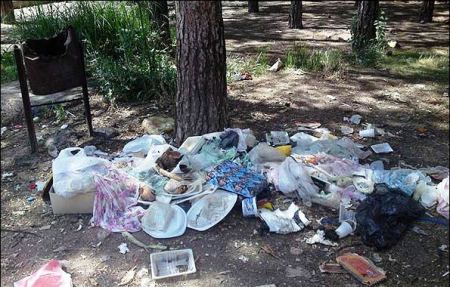 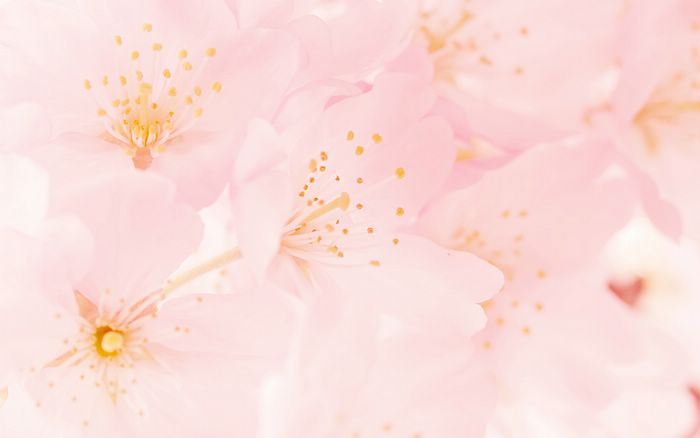 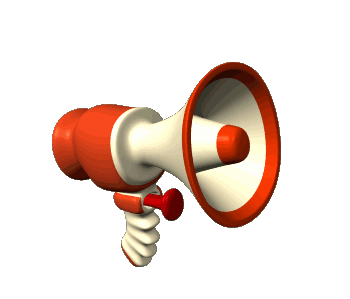 توجه!
تا حد امکان از مصرف نایلون و ظروف یکبار مصرف پلاستیکی خودداری کنید.
پلاستیک بیش از صد سال در طبیعت می ماند تا تجزیه شود. 
کیسه های نایلونی در صورت وارد شدن به آب ها موجب خفگی دلفین ها، لاک پشت ها و پرندگان دریایی می شوند. ترکیبات شیمیایی نایلون خاک را آلوده می کند و از طریق گیاهان به زنجیره غذایی انسان وارد می شود و به سلامت انسان ضرر می زند.
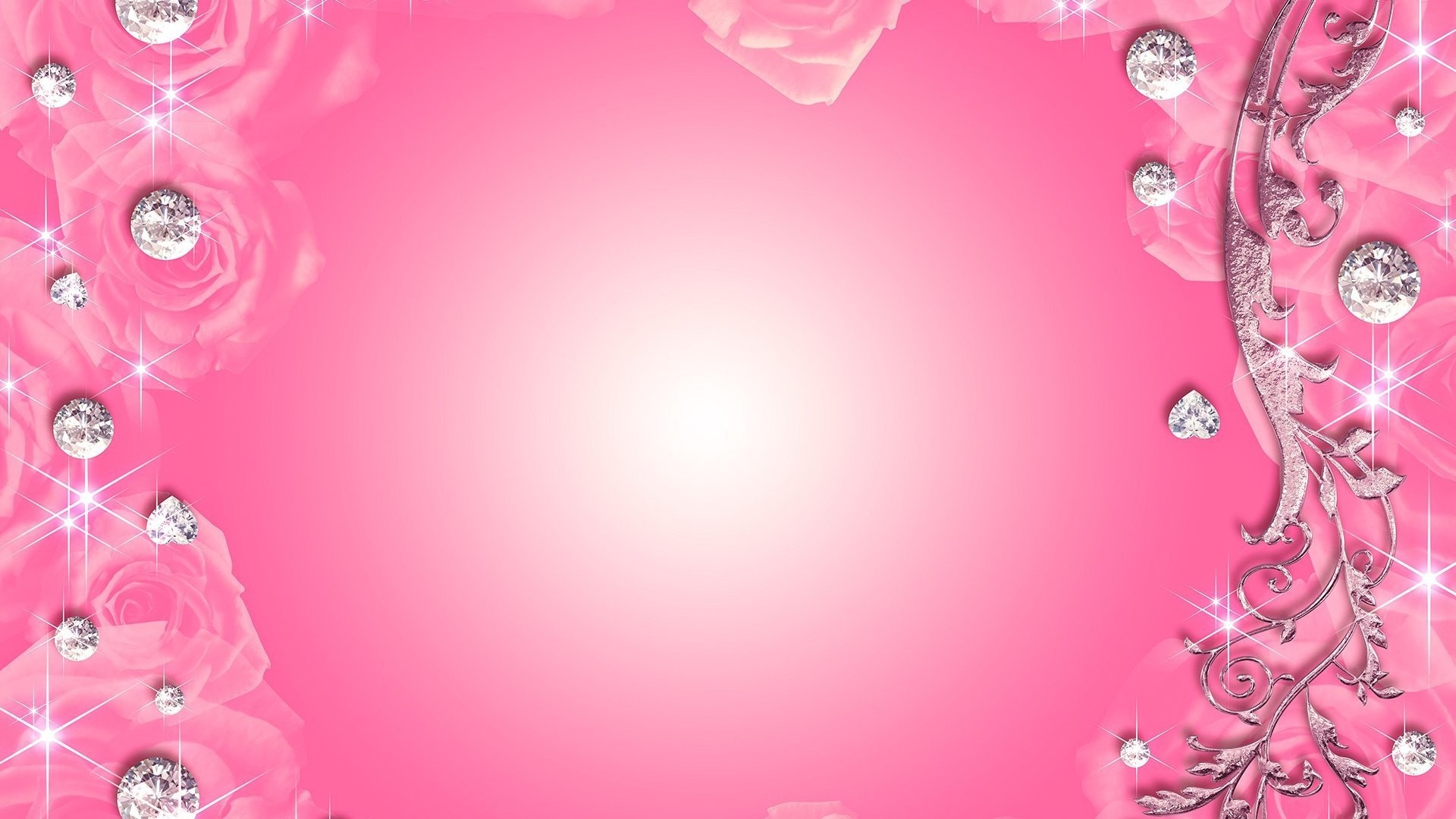 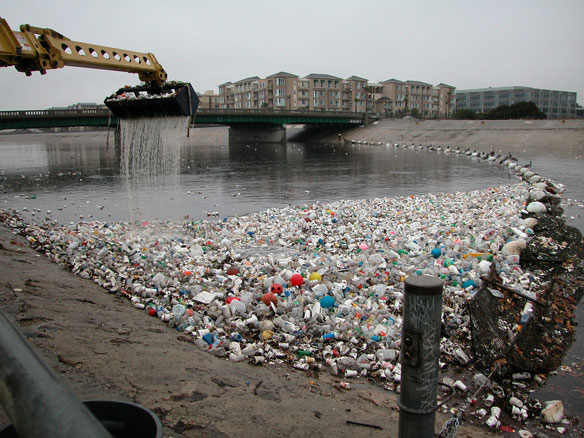 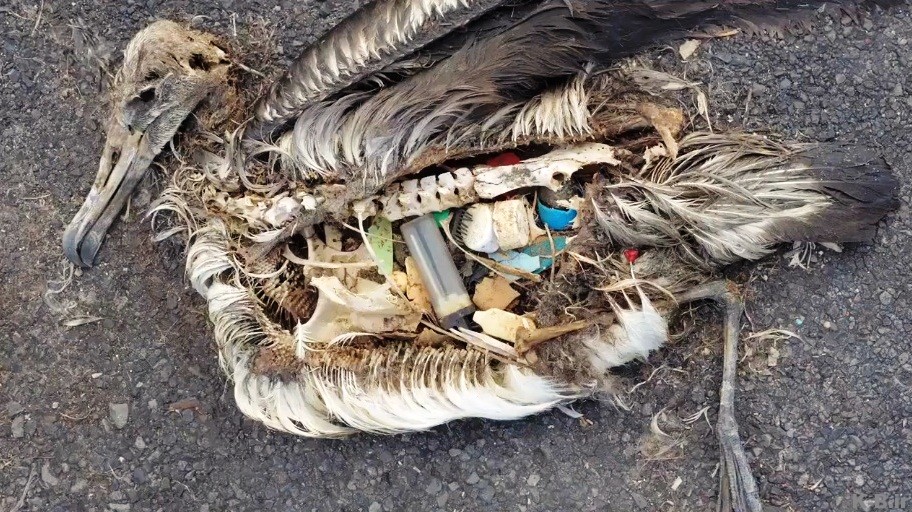 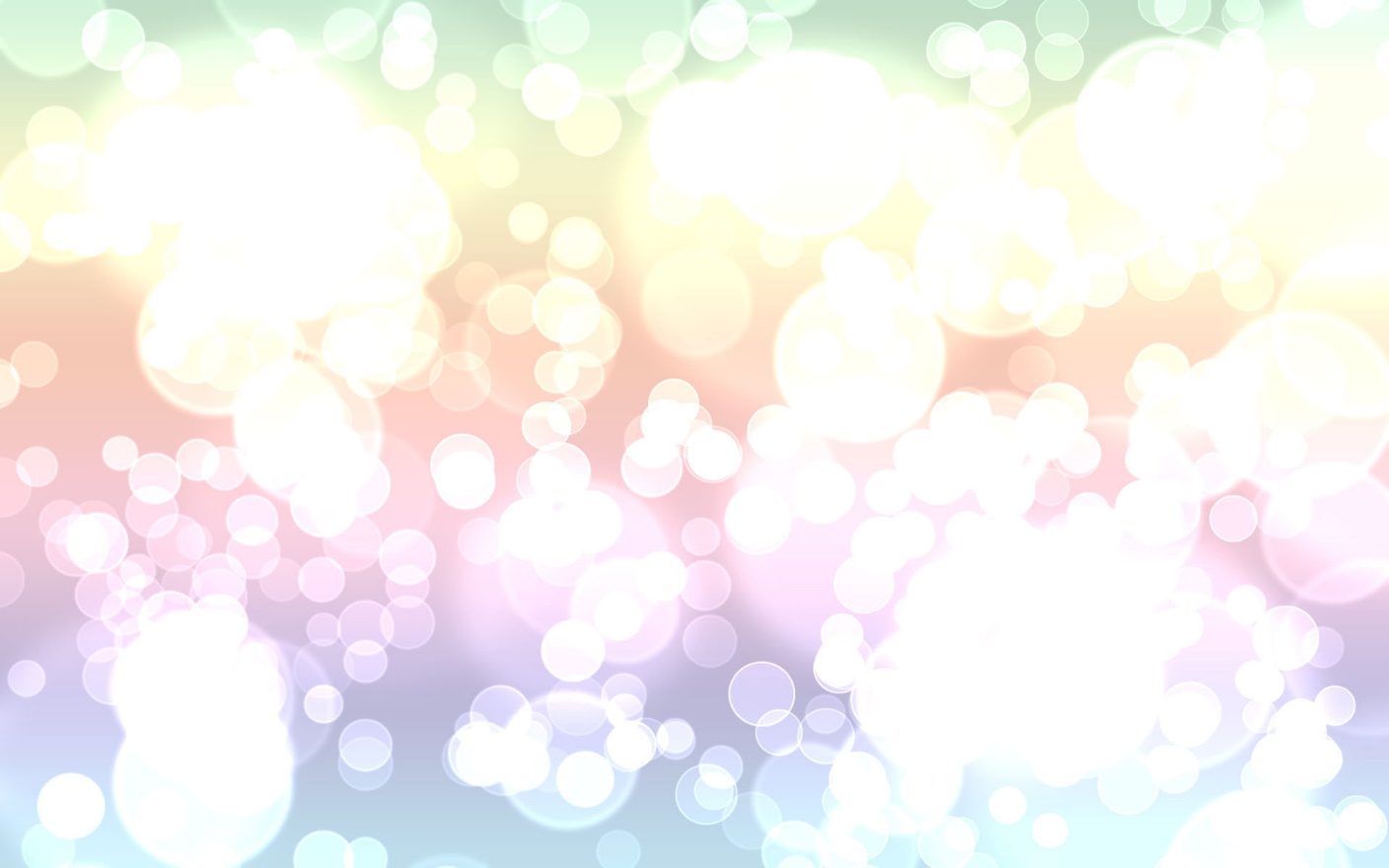 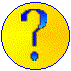 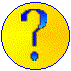 به نظر شما راه حل این مشکل چیست؟
سعی کنیم در مهمانی ها، مراسم نذری و مسافرت ها و ... به جای استفاده از 
ظروف یکبار مصرف از ظروف دائمی استفاده کنیم.
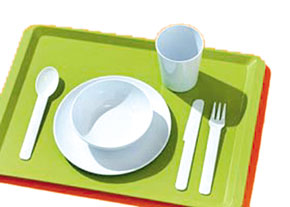 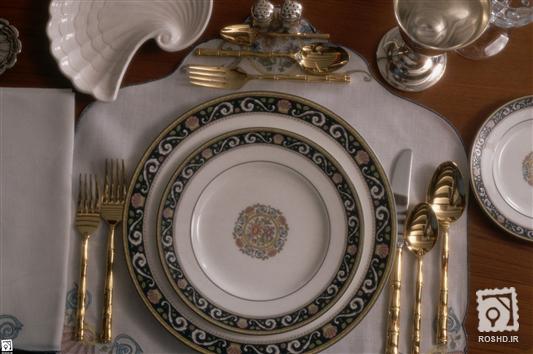 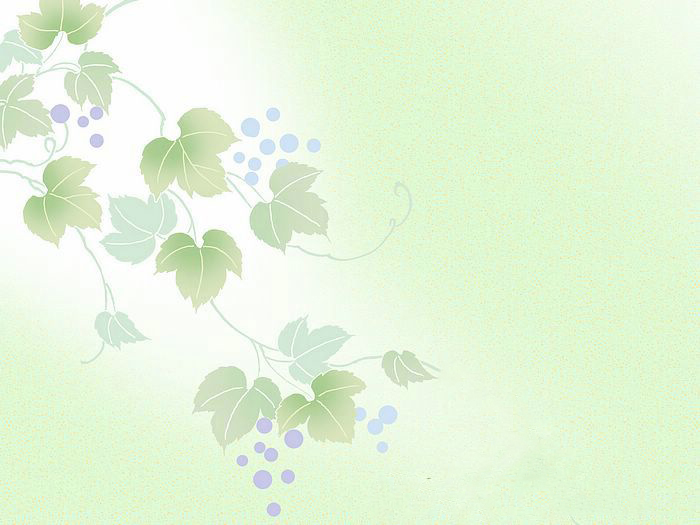 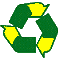 آیا می دانید این علامت نشانه چیست؟
این علامت نشانه بازیافت است. در صورتی که بر روی برچسب کالایی وجود داشته باشد 
به معنای آن است که زباله این کالا قابل بازیافت و تبدیل به مواد جدید است.
برخی زباله های قابل بازیافت: کاغذ، مقوا، بطری پلاستیکی، پوست میوه، قوطی فلزی و شیشه ای
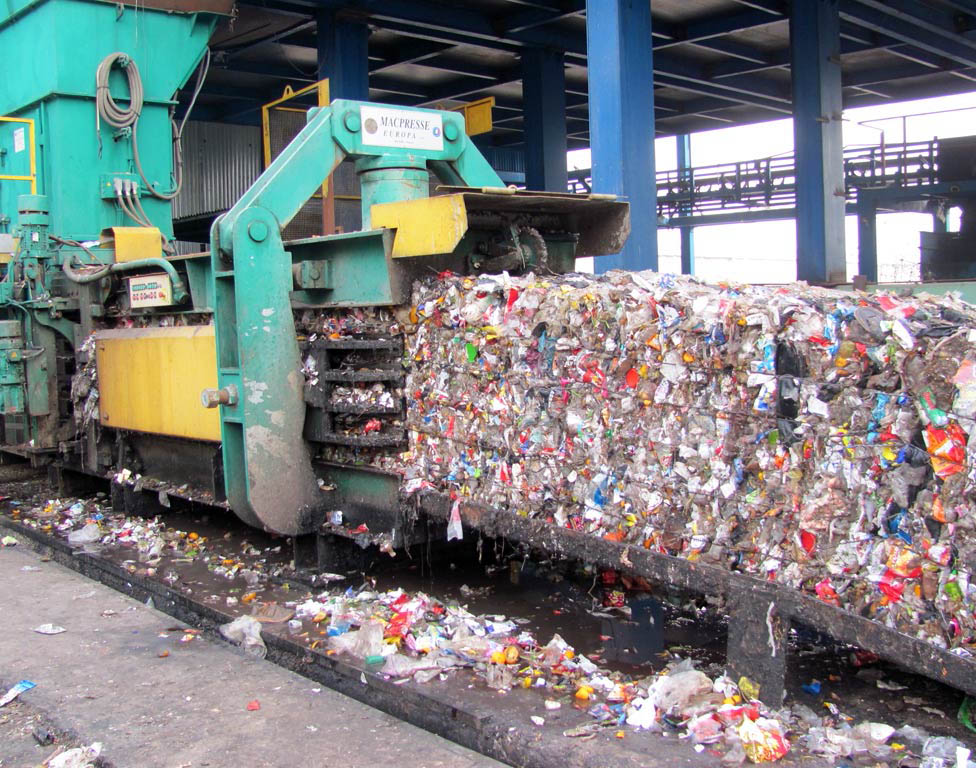 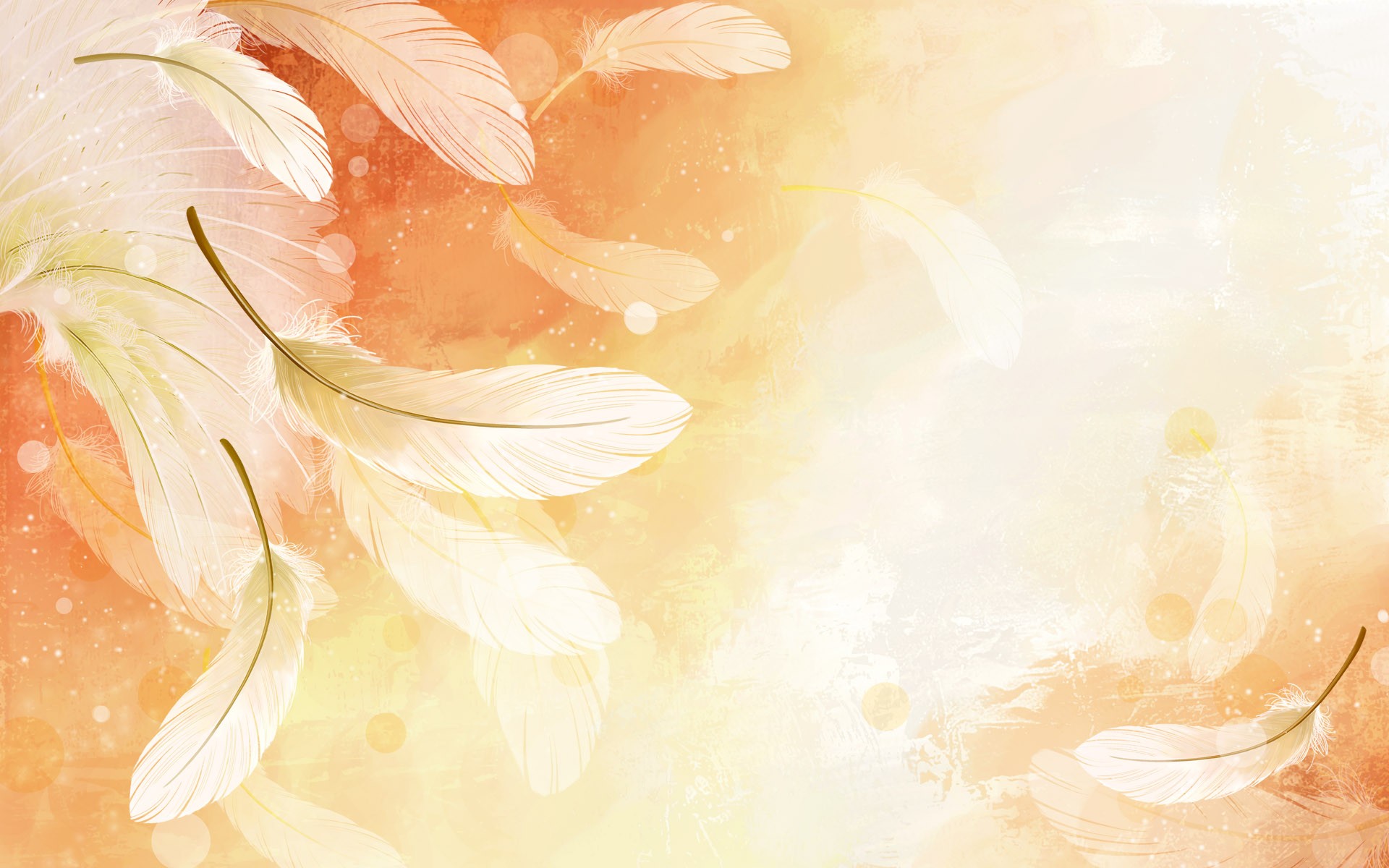 برخی از زباله ها به دلیل داشتن مواد شیمیایی خطرناک اند. مانند باتری ها.
این مواد خاک را آلوده می کنند و موجب بیماری هایی چون سرطان می شوند.
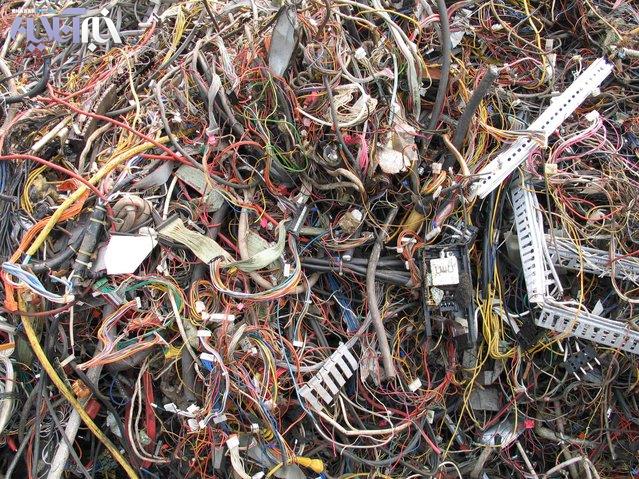 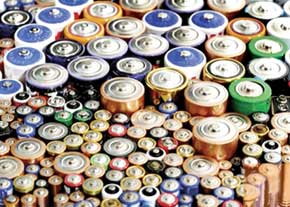 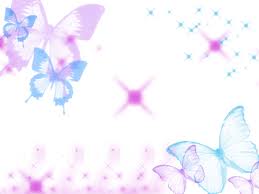 کمپانی استرالیایی Karton Group  با استفاده از مقواهای بازیافتی سرویس کامل مبلمان اتاق خواب، دفتر کار و اتاق غذا خوری را طراحی و ساخته است.
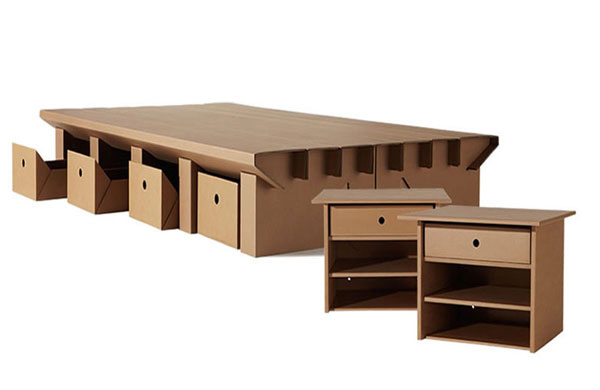 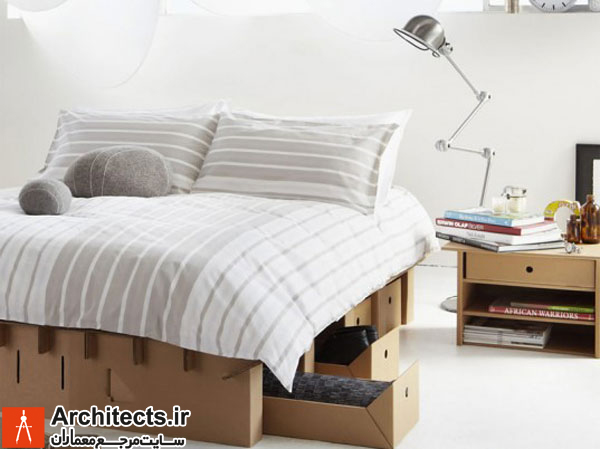 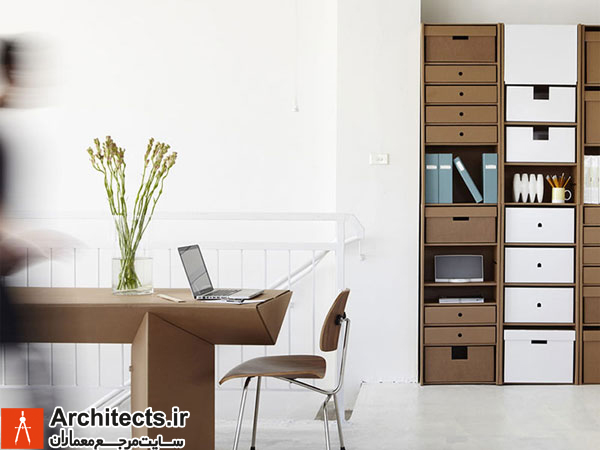 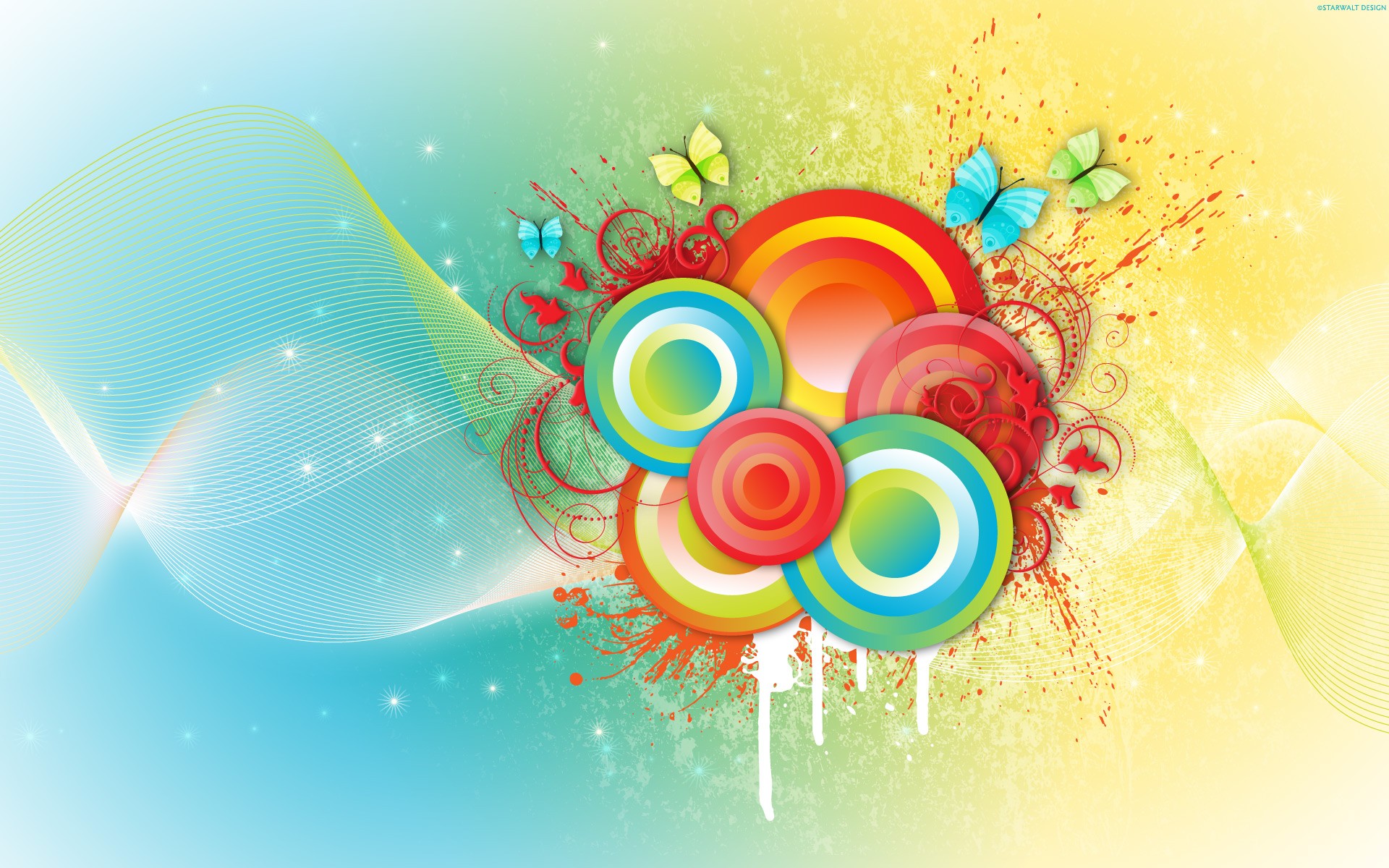 پایان